Prevence, podpora zdraví. Národní a nadnárodní projekty. Evidence-based intervence. Zdravotní gramotnost.
Ochrana veřejného zdraví
Přednáška 11
Mgr. Anna Bartošková
Warm-up: 

Co je to podpora zdraví? 


Zamyslete se a diskutujte ve dvojici (2 min)
Warm-up: 

Co je to prevence? 


Zamyslete se a diskutujte ve dvojici (2 min)
Podpora zdraví – health promotion
„Health promotion is the process of enabling people to increase control over, 
and to improve their health.” (WHO, Health Promotion Glossary, 1998)
„Podpora zdraví je souhrn aktivit a opatření, která směřují nejen k předcházení nemocem, ale i ke zlepšení zdravotního stavu jednotlivce i celé komunity.“ (SZÚ)
Prevence – prevention
„Specific, population-based and individual-based interventions aiming to minimize the burden of diseases and associated risk factors. “ (WHO)
„Opatření, která mají předcházet nějakému nežádoucímu jevu, například nemoci.“. (NZIP)
										
Primární prevence – „Souhrn opatření na podporu zdraví a předcházení nemocí“ (NZIP)
Sekundární prevence – „Včasný záchyt a ovlivňování již vzniklého onemocnění.“ (NZIP)
Terciární prevence – „Opatření po již proběhlé atace choroby (infarkt myokardu, komplikace diabetu) “. (NZIP)
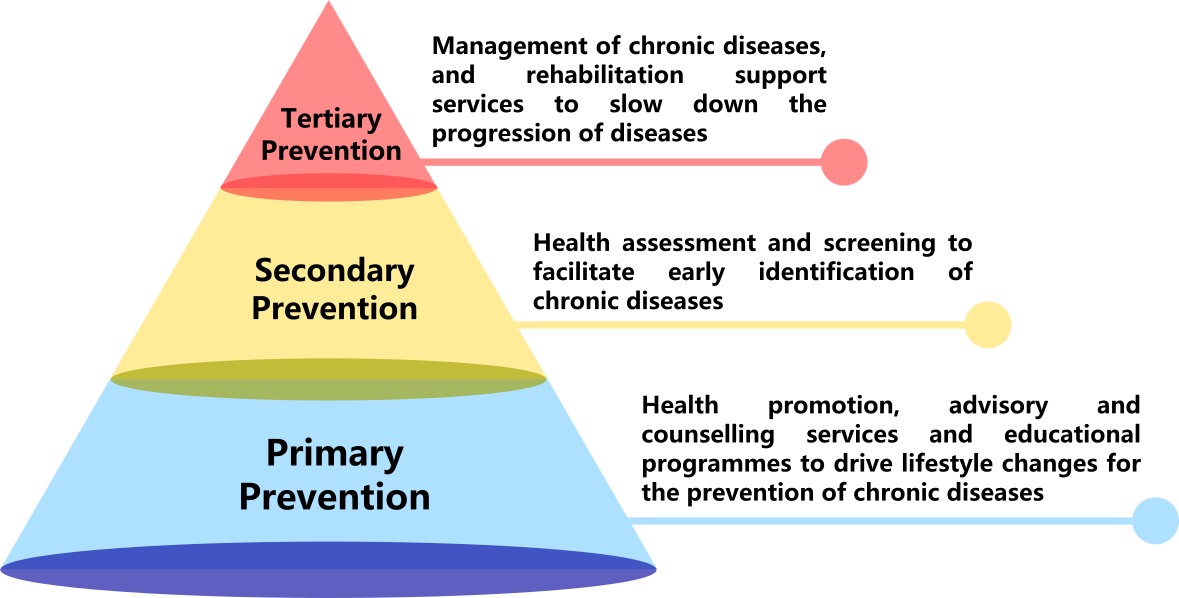 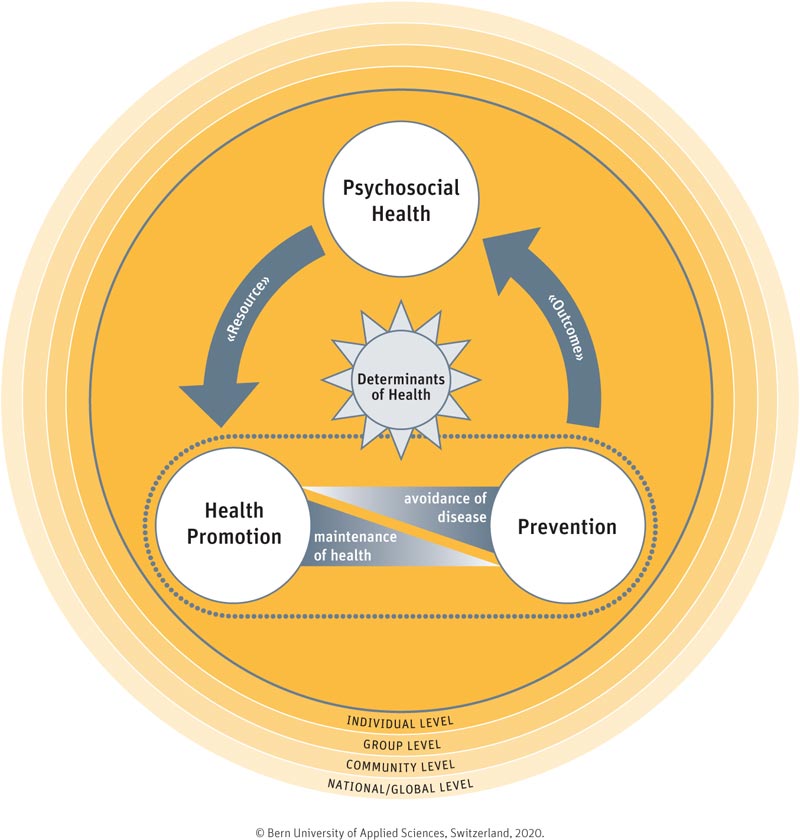 Intervence
,,Vnější zásah do určitého procesu či výsledku za účelem zlepšení zdravotního stavu, prevence vzniku rizikových faktorů, nemoci či dalších komplikací“

Napadá vás nějaký příklad intervence?
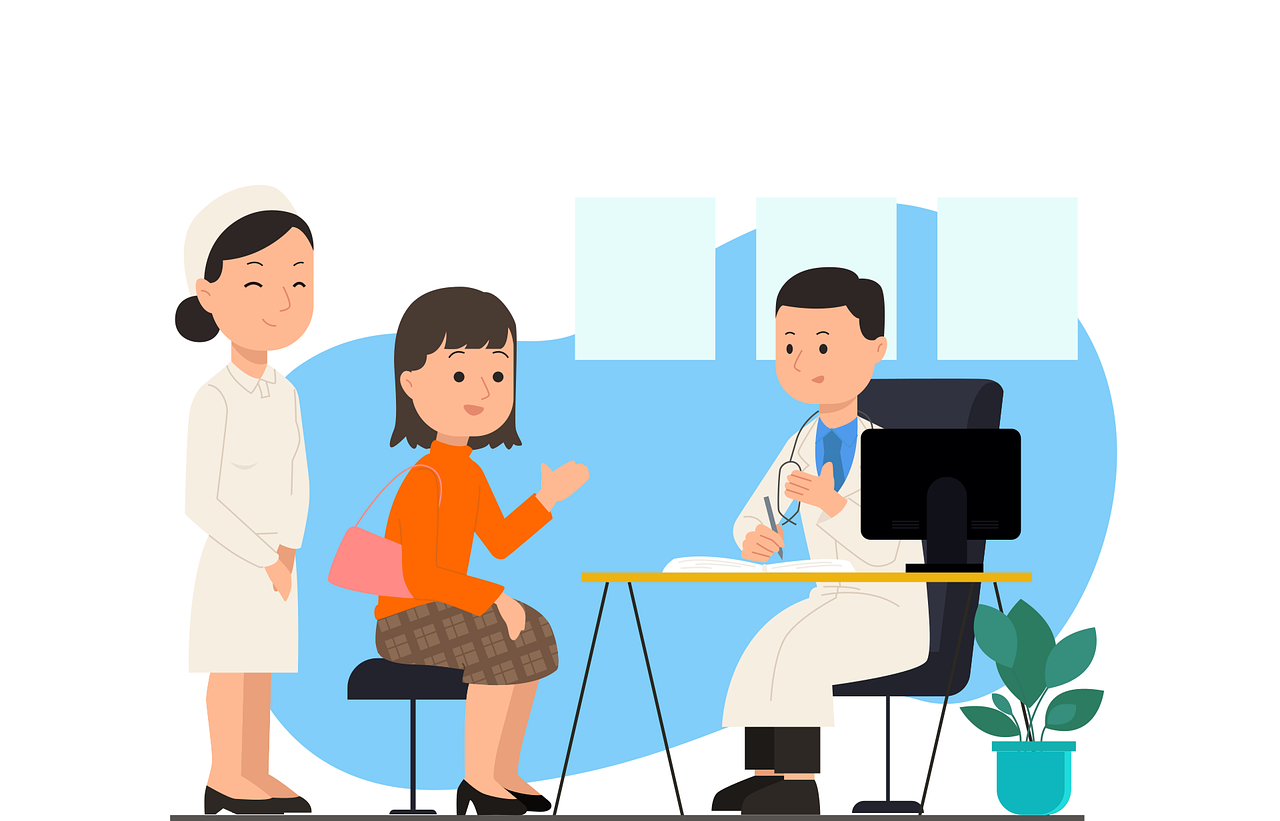 Evidence-based practice
Randomizovaná experimentální studie (RCT)


Kvaziexperimentální studie


Neexperimentální (pre- a post-test)
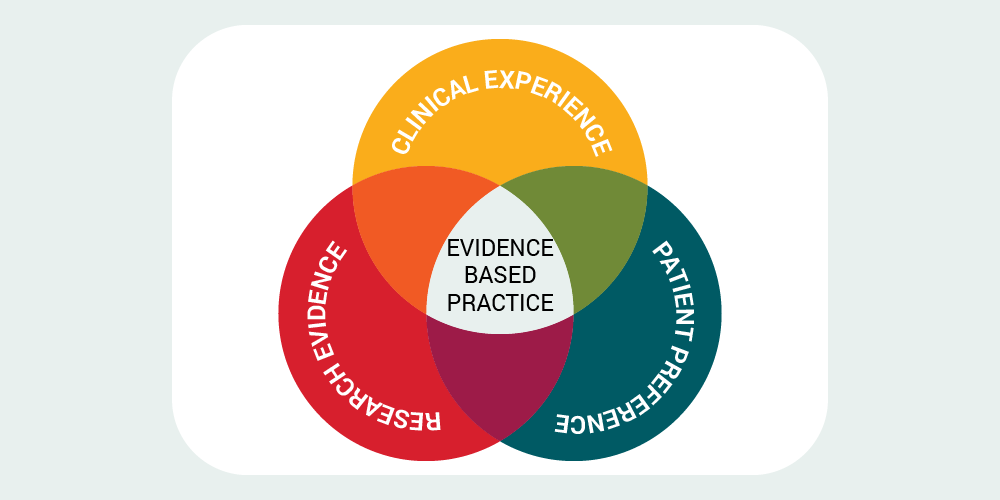 Promoting health in the Sustainable Development Goals: 
Health for all and all for health
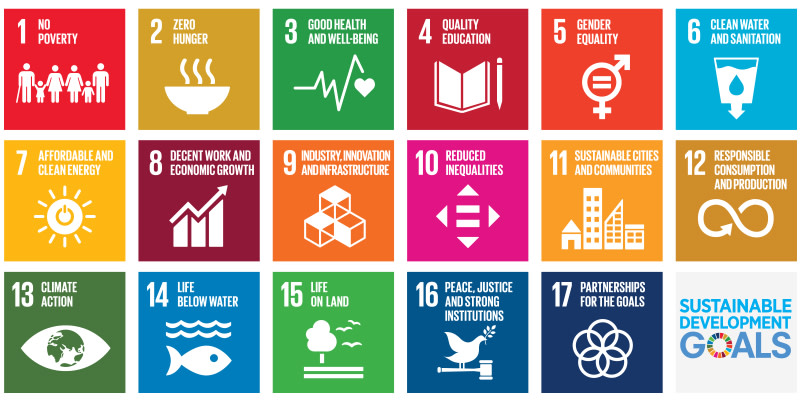 Health for all – reálný cíl?
Strategický rámec zdraví 2020
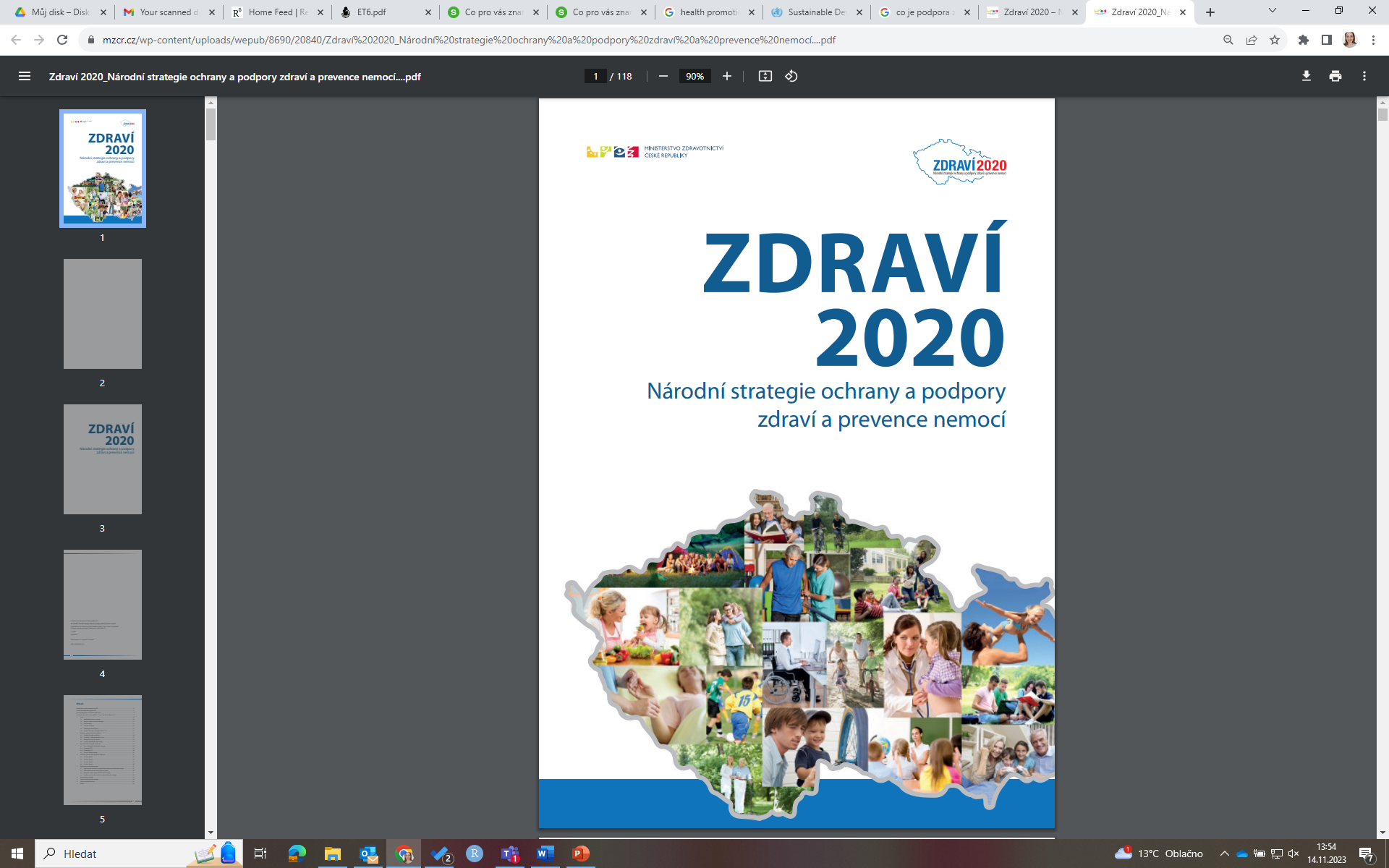 Národní strategie ochrany a podpory zdraví a prevence nemocí
 Rámcový souhrn opatření pro rozvoj veřejného zdraví v ČR
 Nástroj pro implementaci programu WHO Zdraví 2020
 Účelem je především stabilizace systému prevence nemocí a ochrany a podpory zdraví a nastartování účinných a dlouhodobě udržitelných mechanismů ke zlepšení zdravotního stavu populace
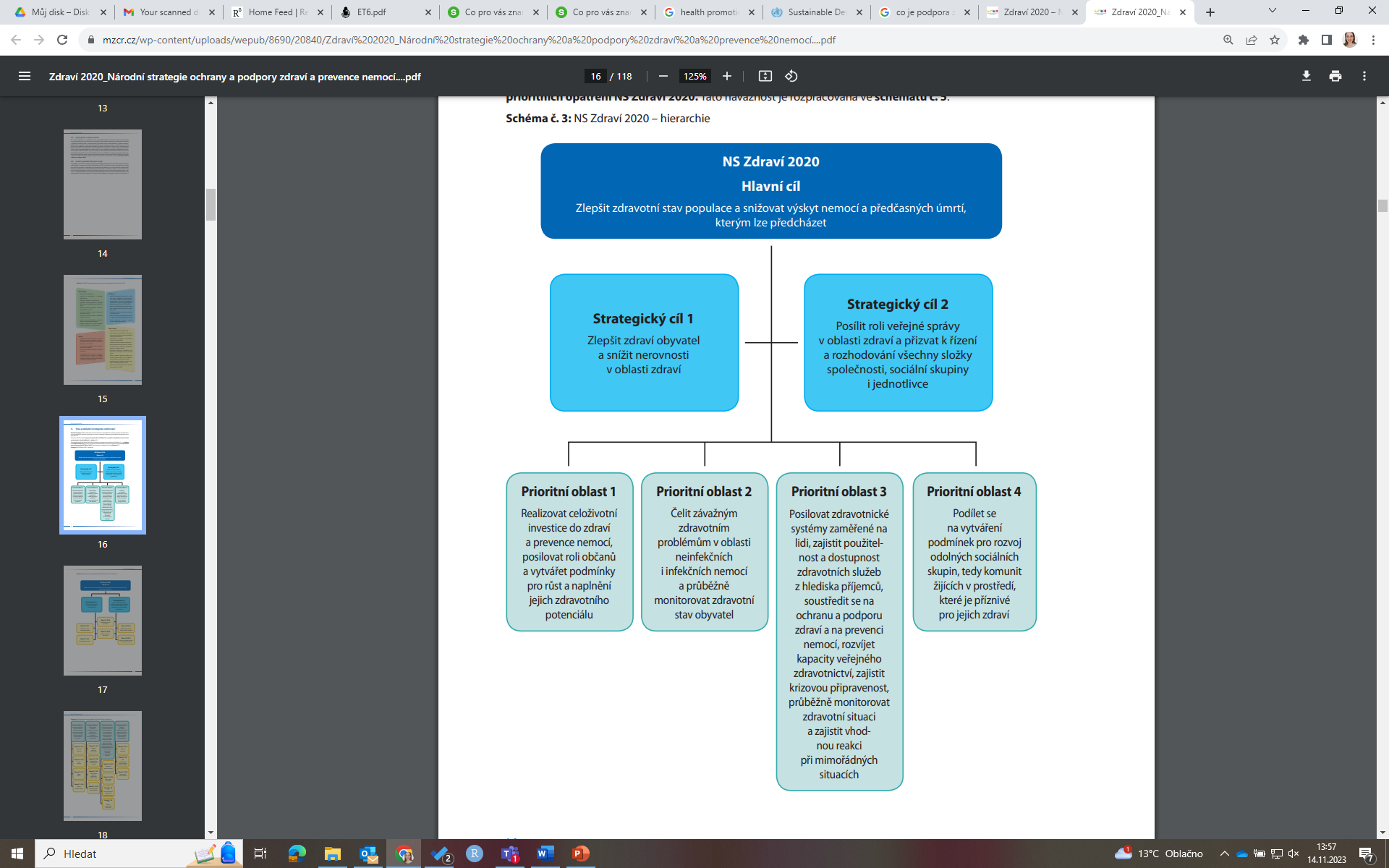 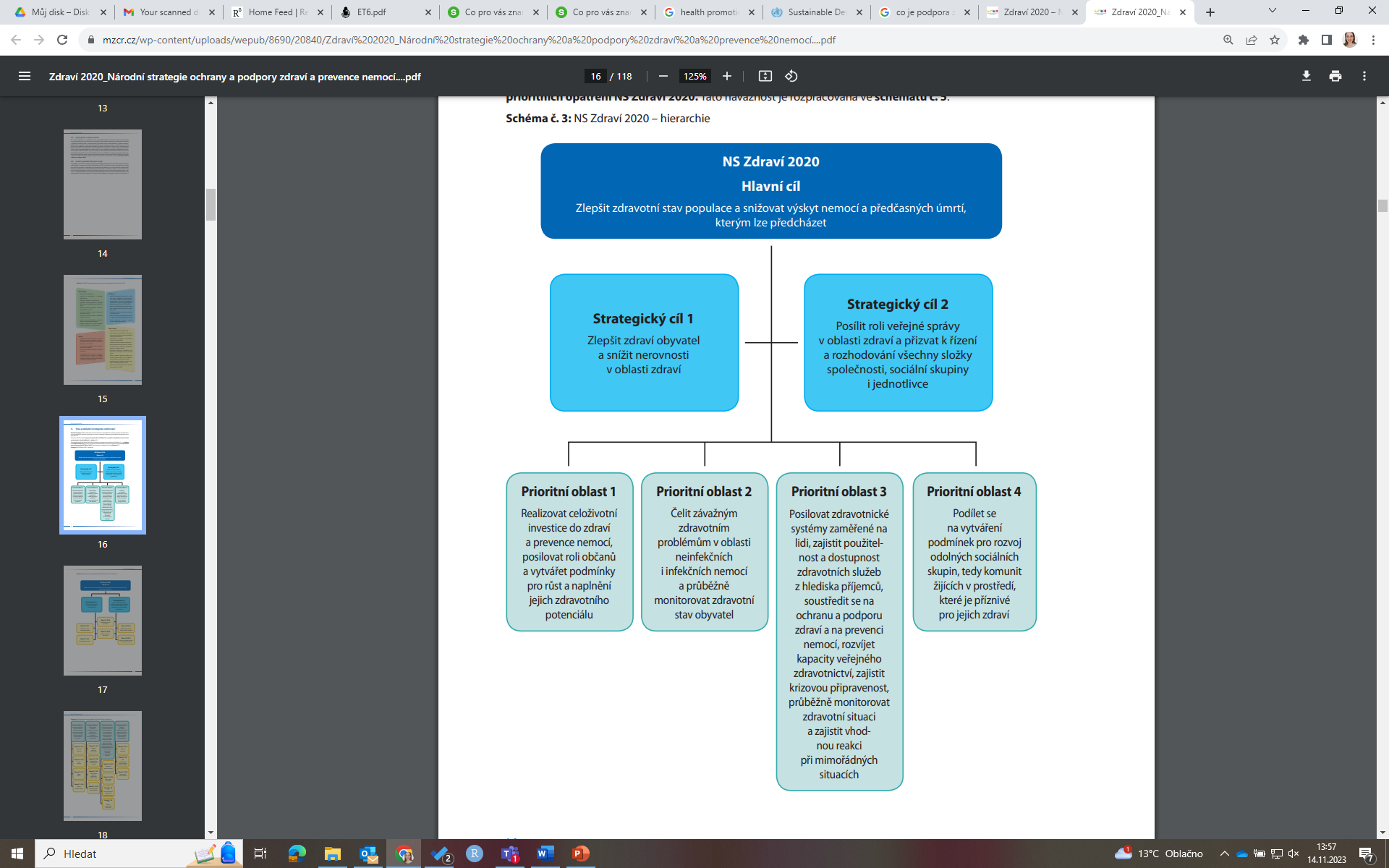 Strategický rámec zdraví 2020
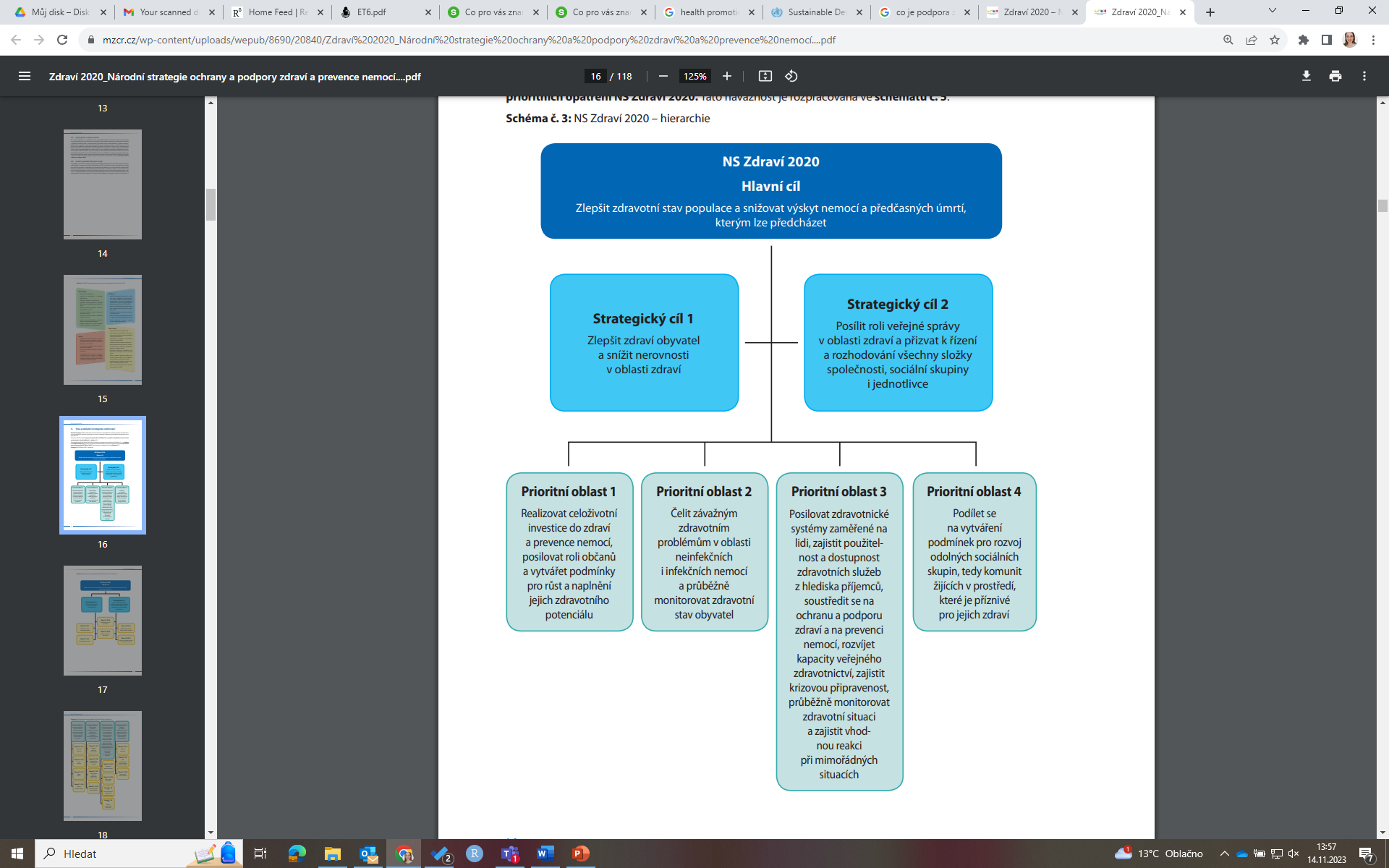 Strategický rámec zdraví 2030
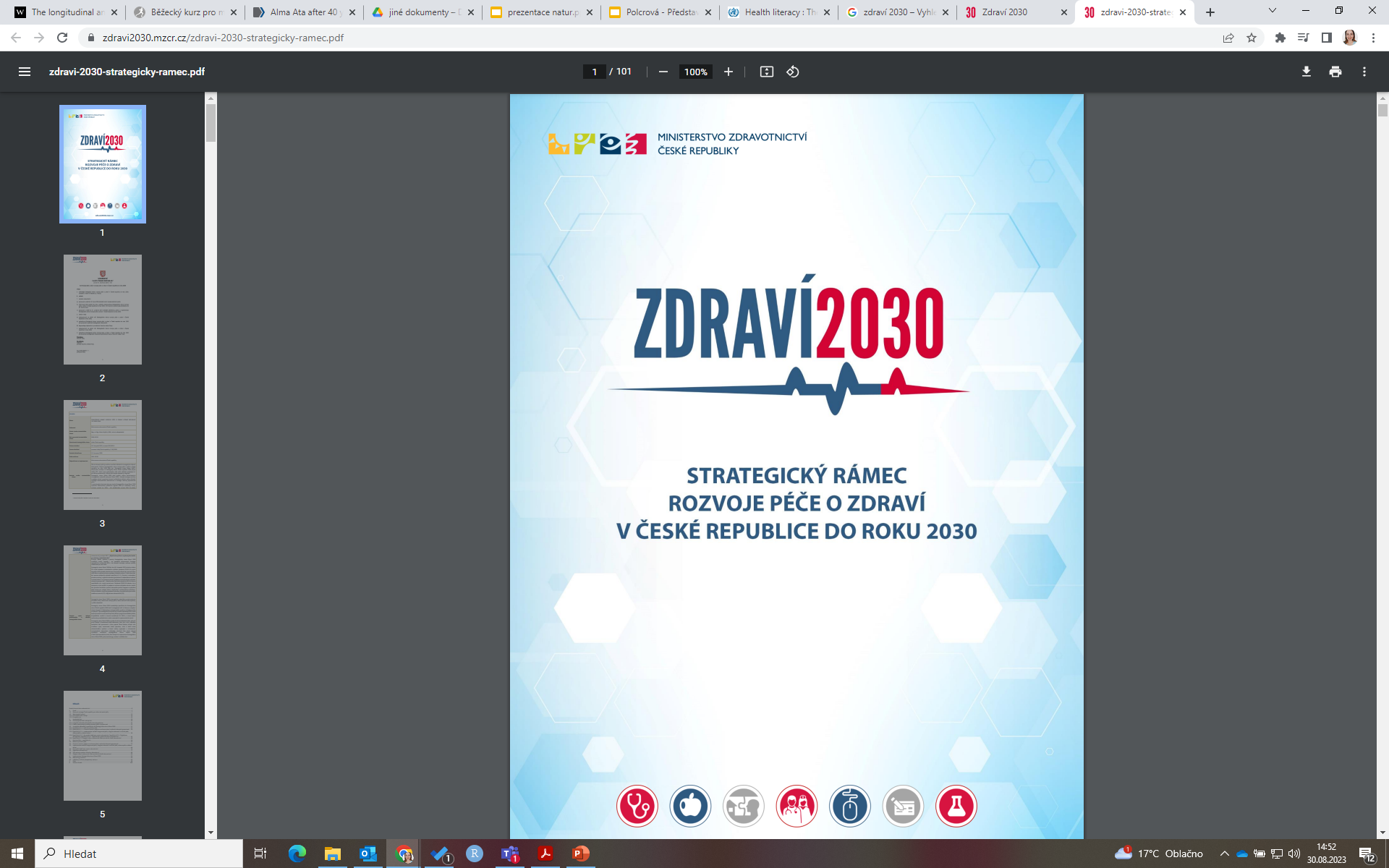 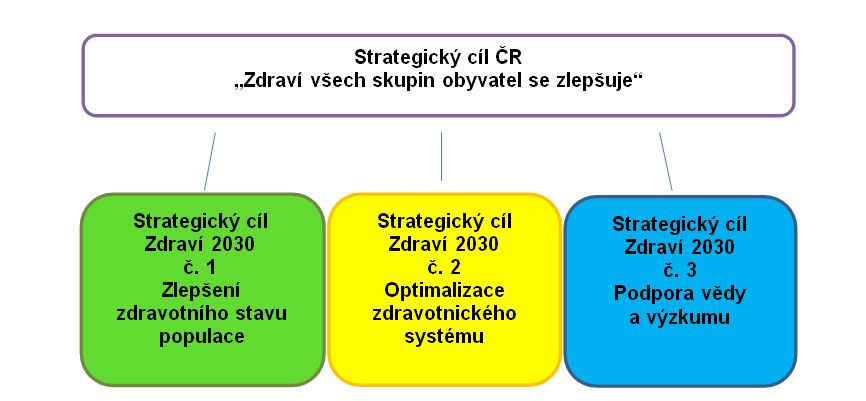 Brainstorming
Na co cílí prevence a podpora zdraví v praxi? 


Zamyslete se a diskutujte ve dvojici (2 min)
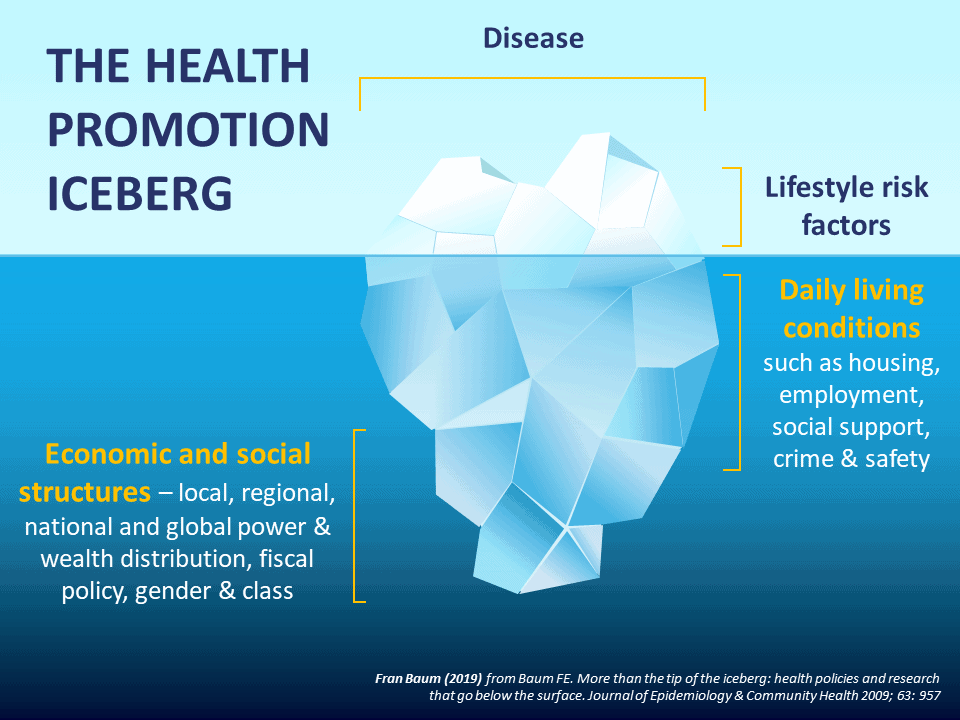 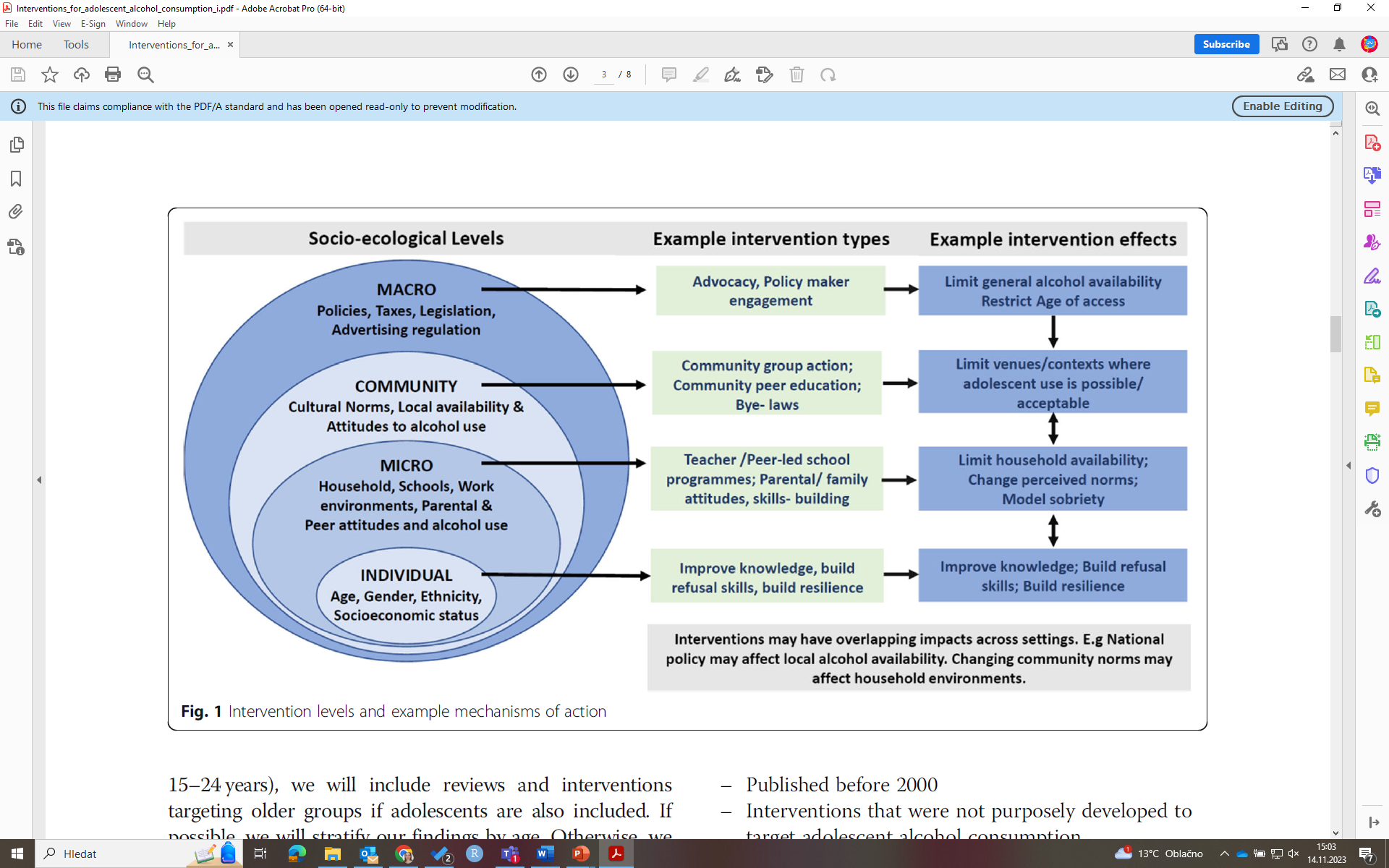 Preventivní programy v praxi – jaký zvolit přístup?
Založeno na ideologii – věříme tomu
Založeno na praxi – je oblíbený v praxi, má podporu veřejnosti

Založeno na důkazech – výsledky studií
Preventivní programy do škol - SZÚ
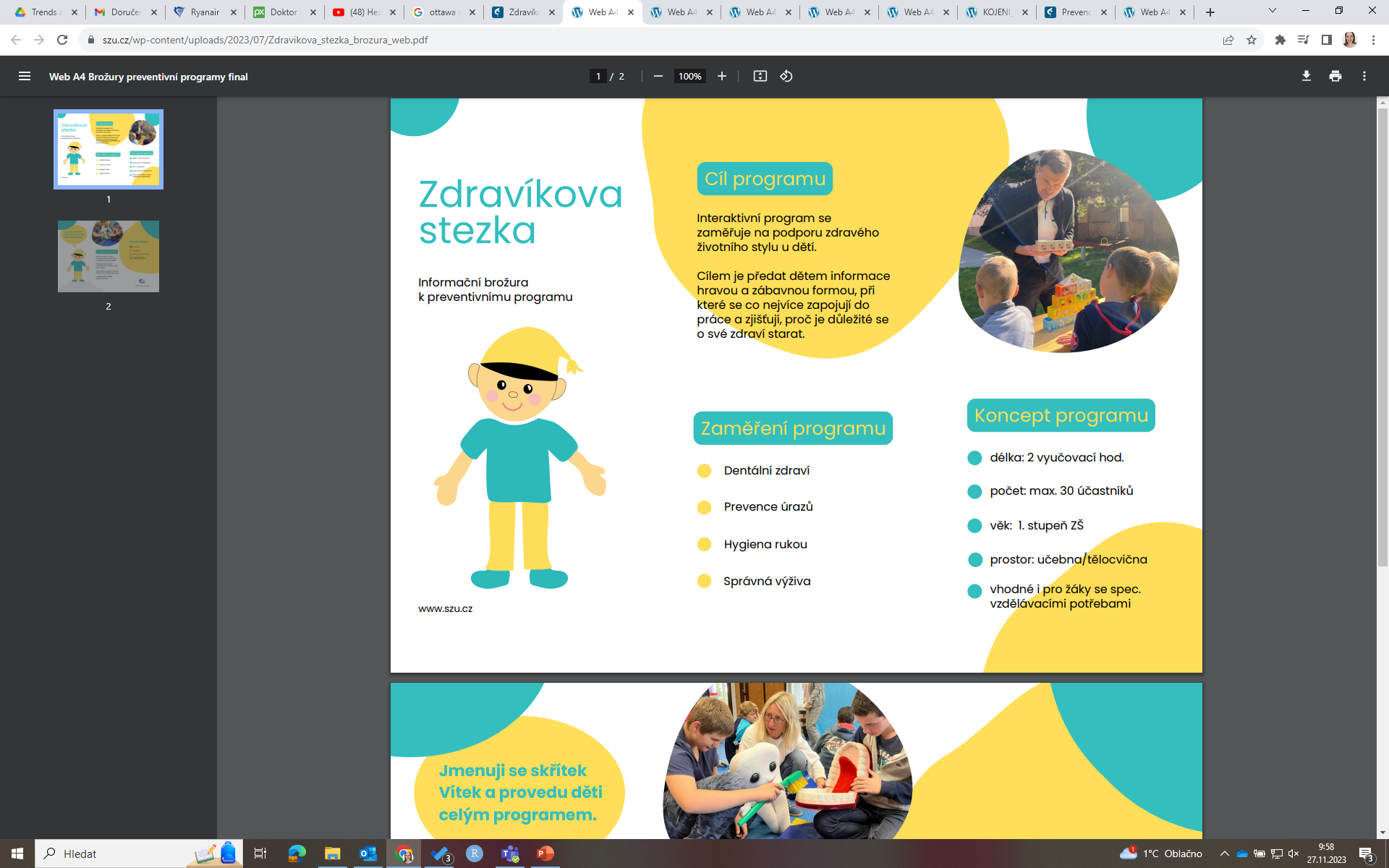 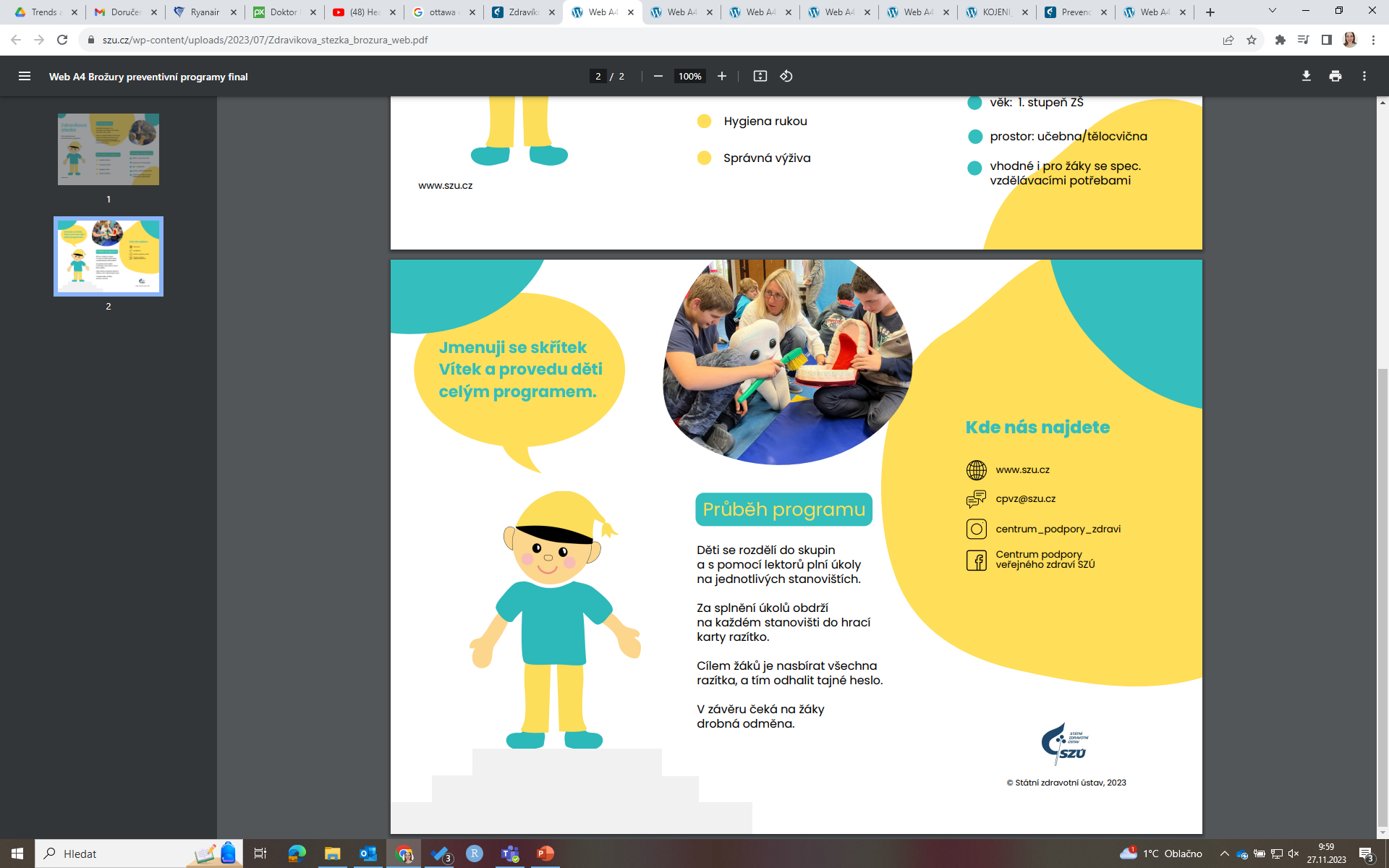 Preventivní programy do škol - SZÚ
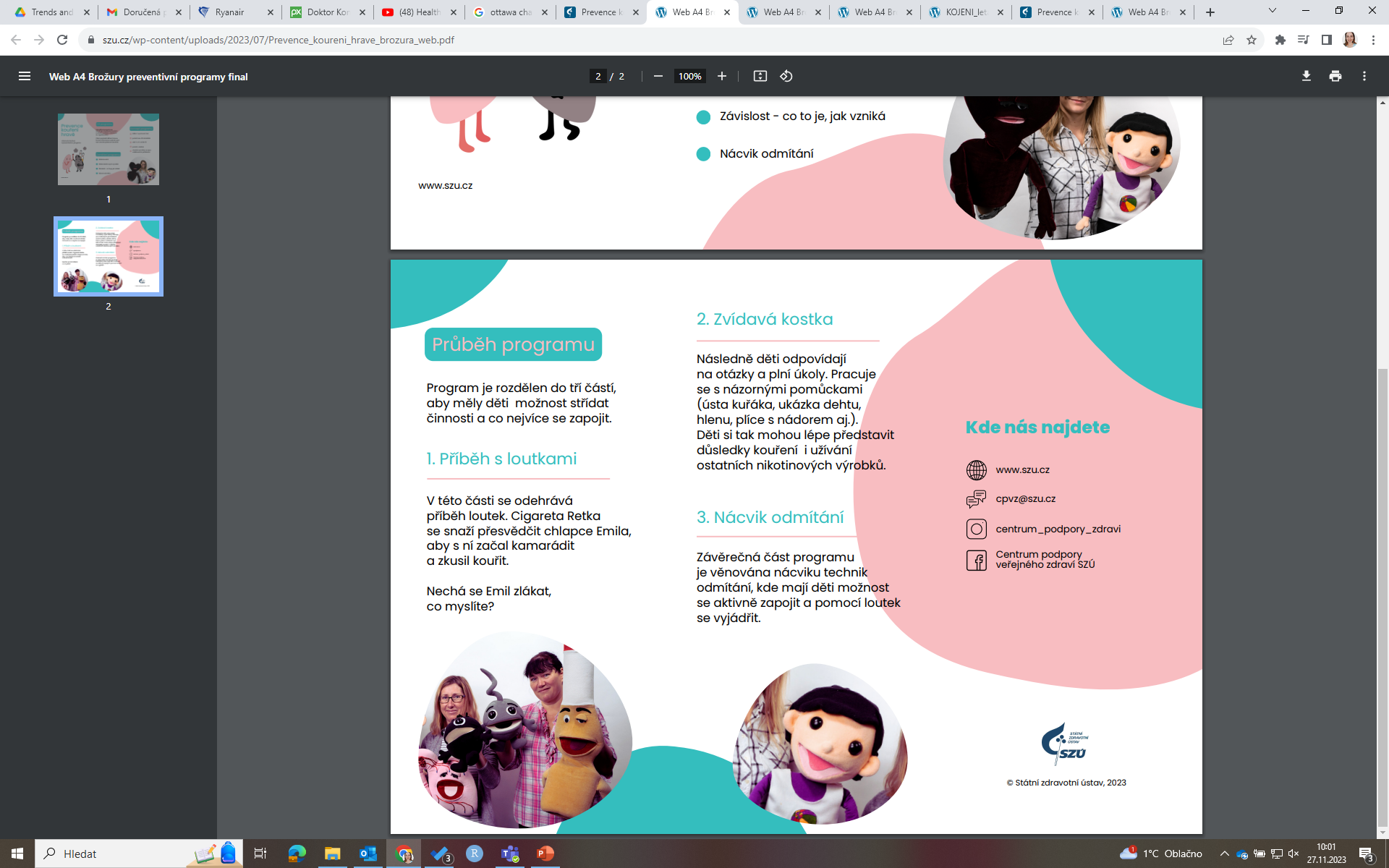 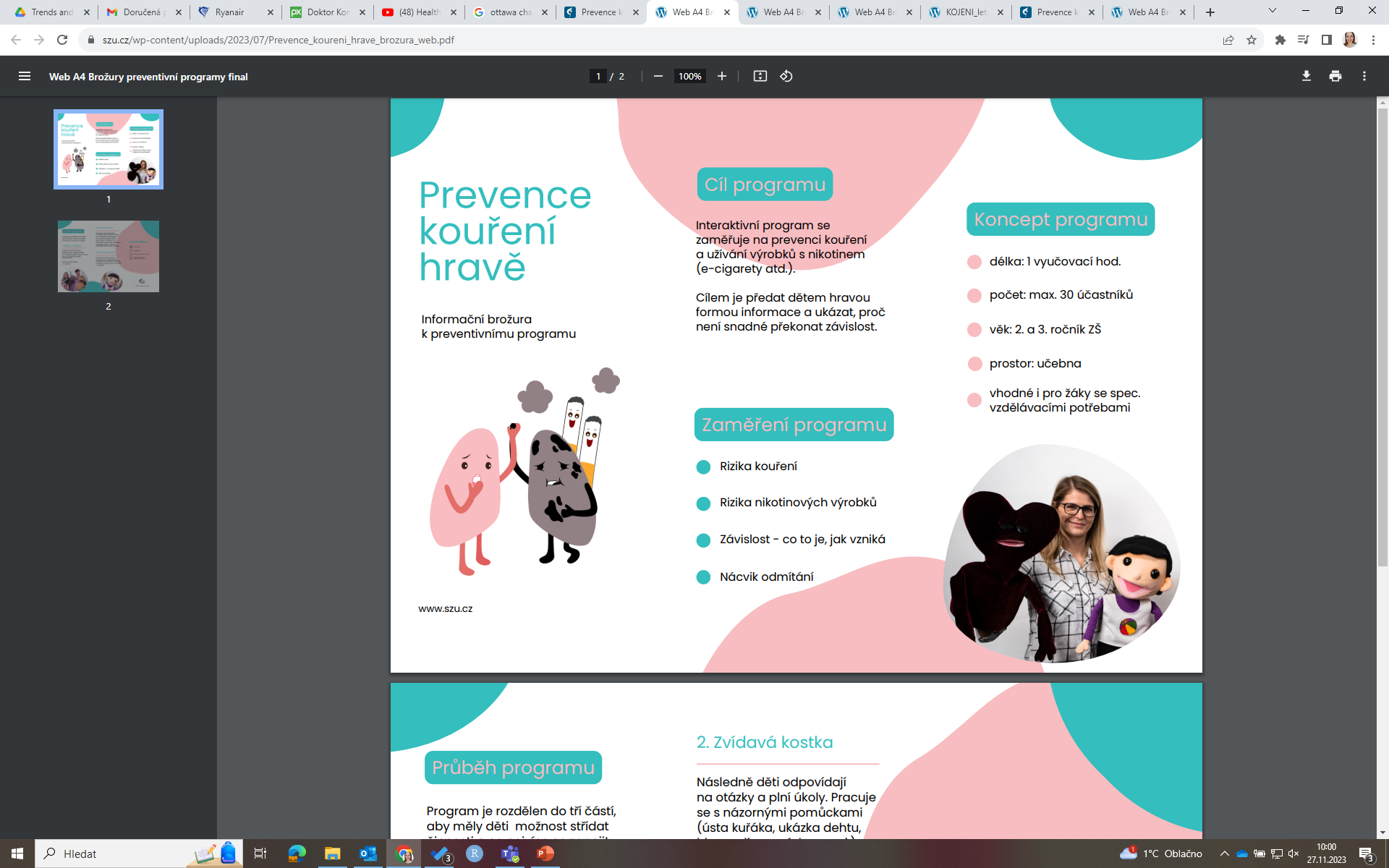 ..a co dospělá veřejnost?
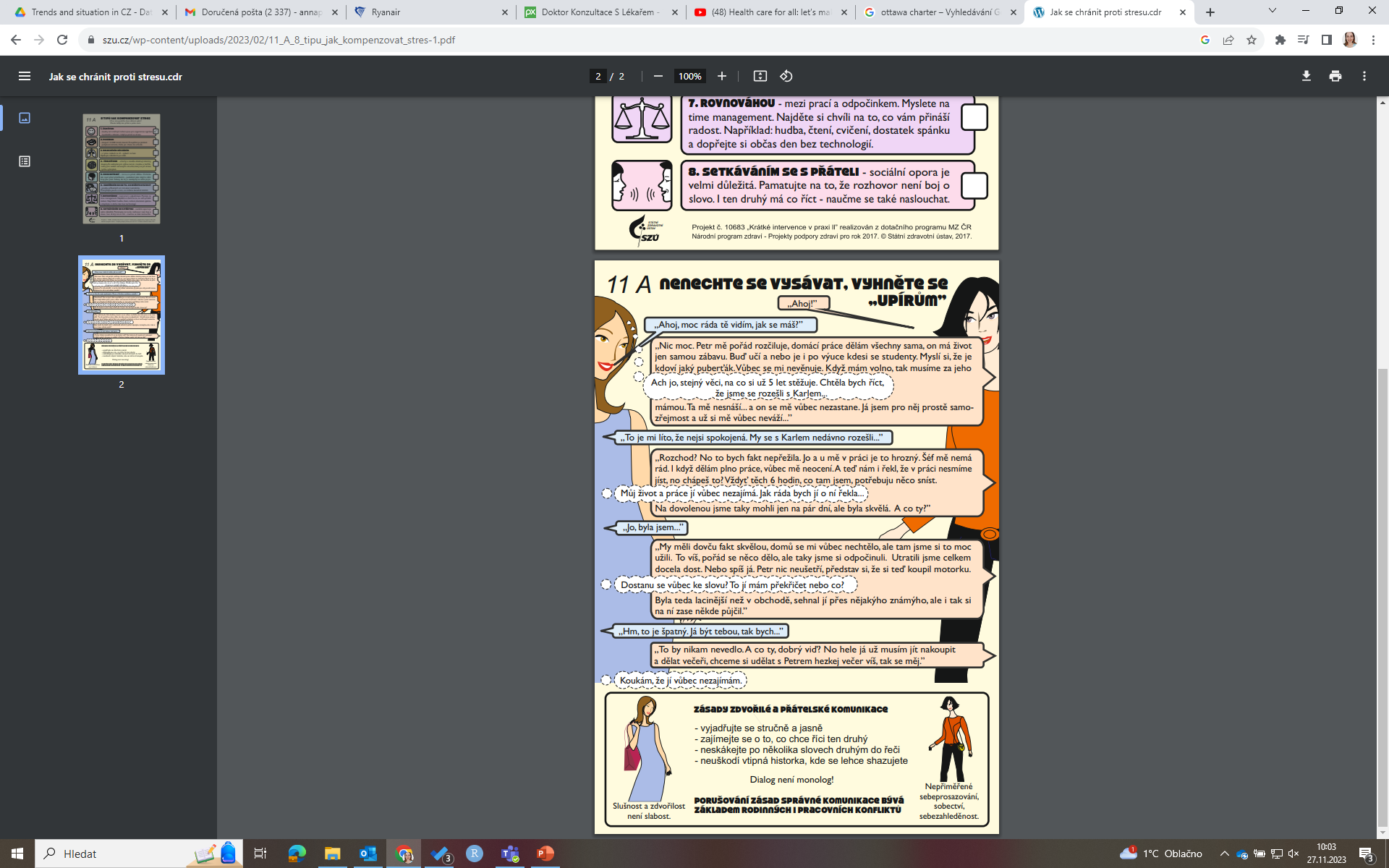 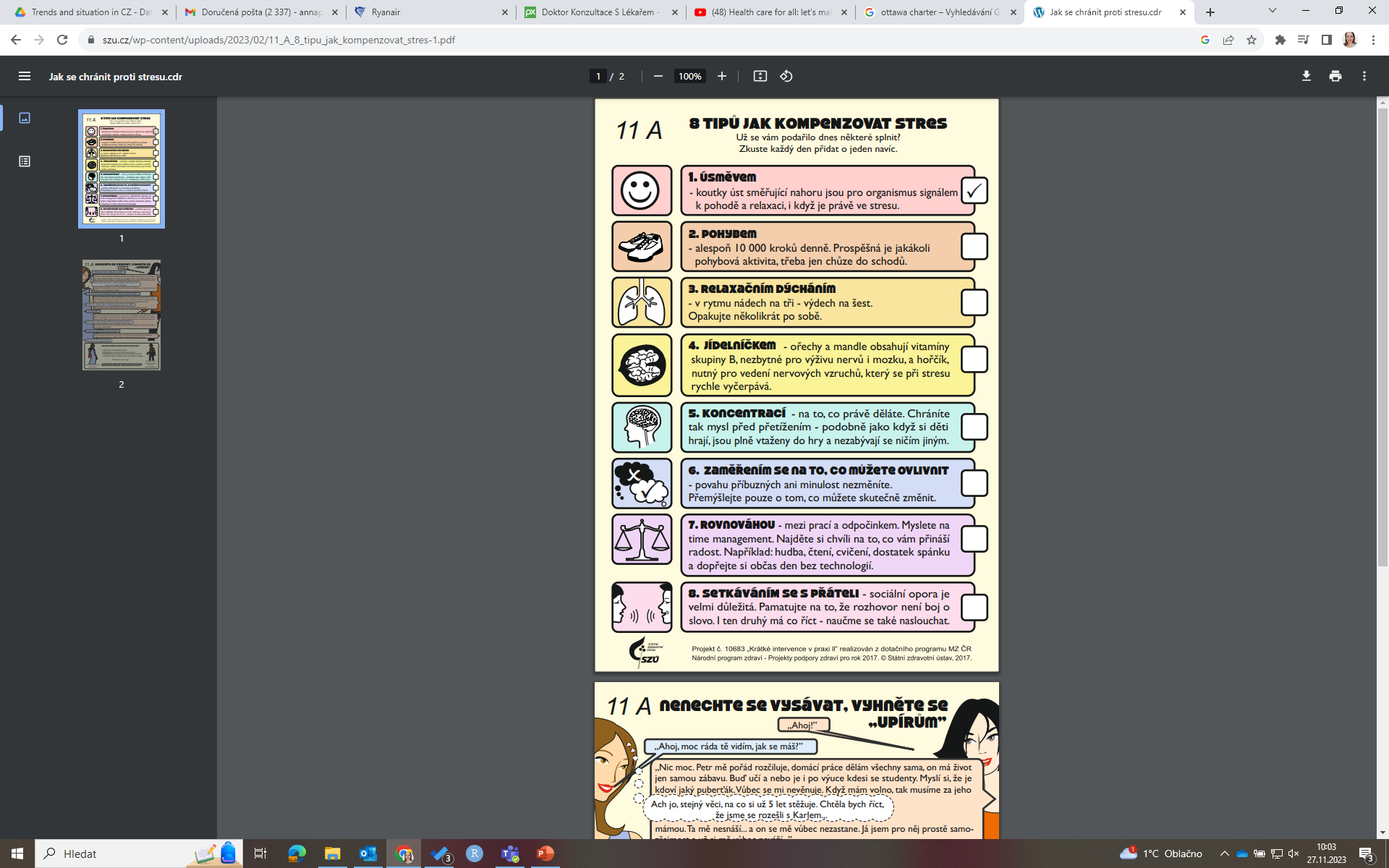 …pomůže mi lépe se stravovat?
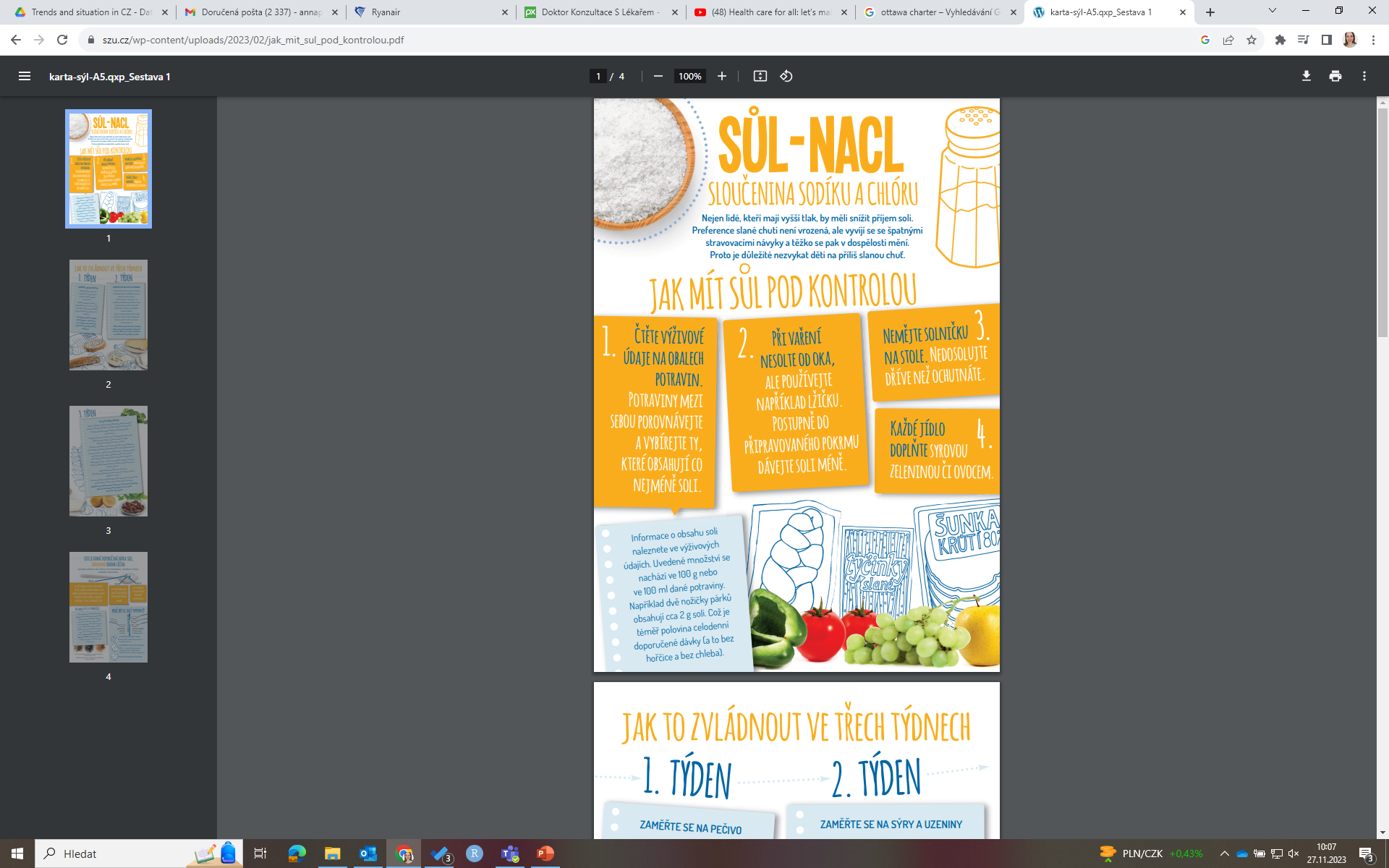 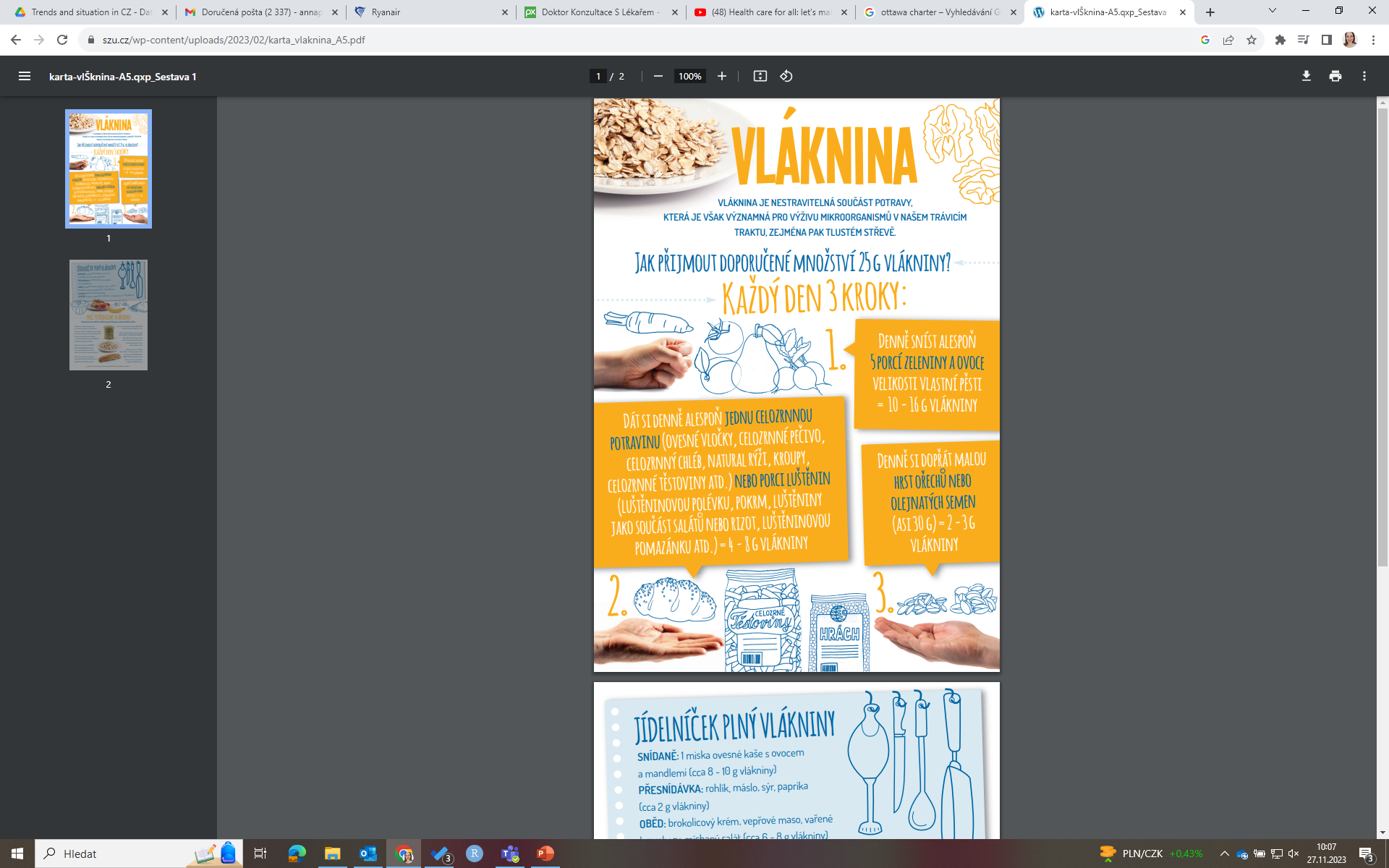 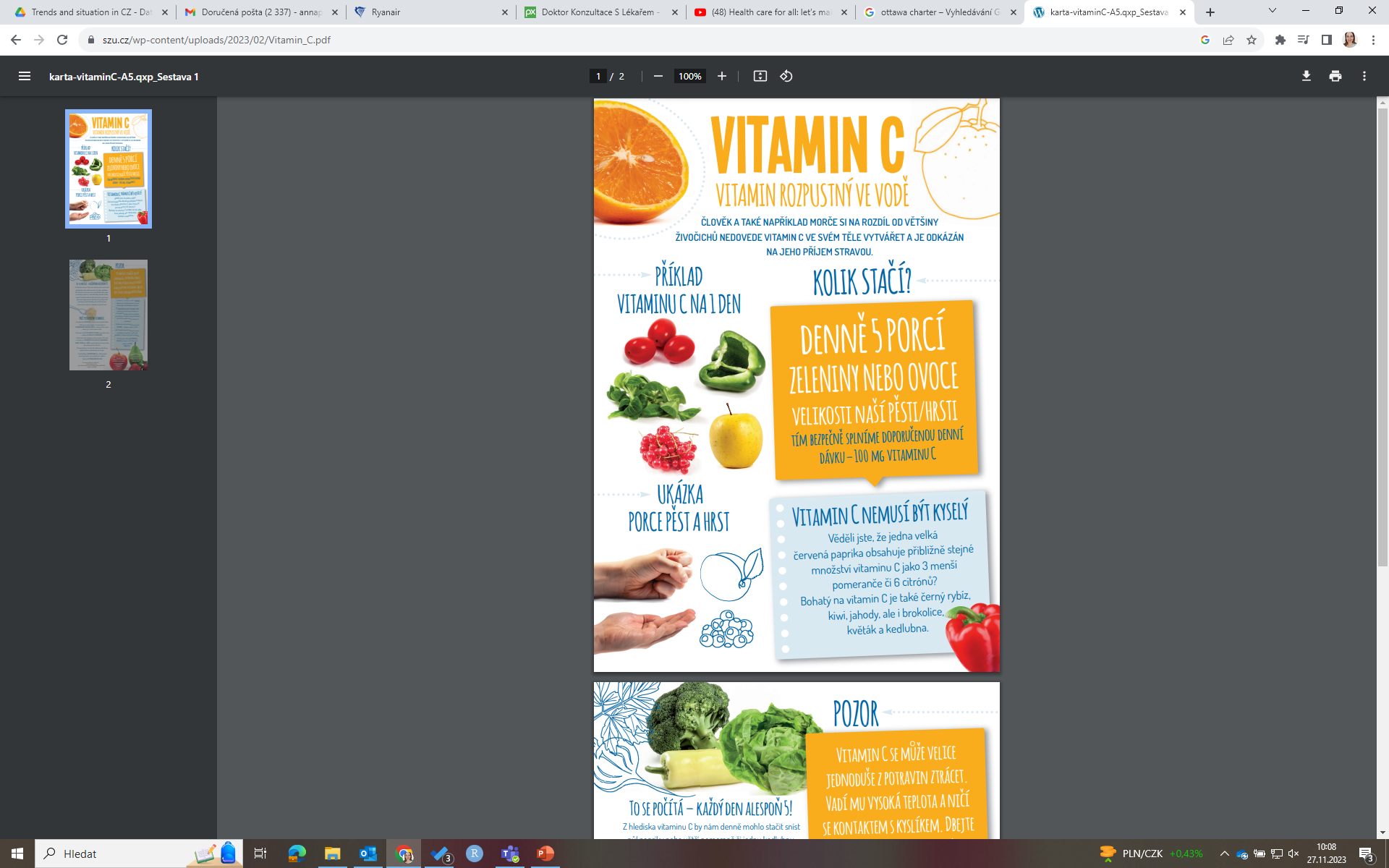 Kdo si prohlédl letáky na lavici?

A kdo si je přečetl celé? 

Dává taková iniciativa smysl?

Jde to jinak?
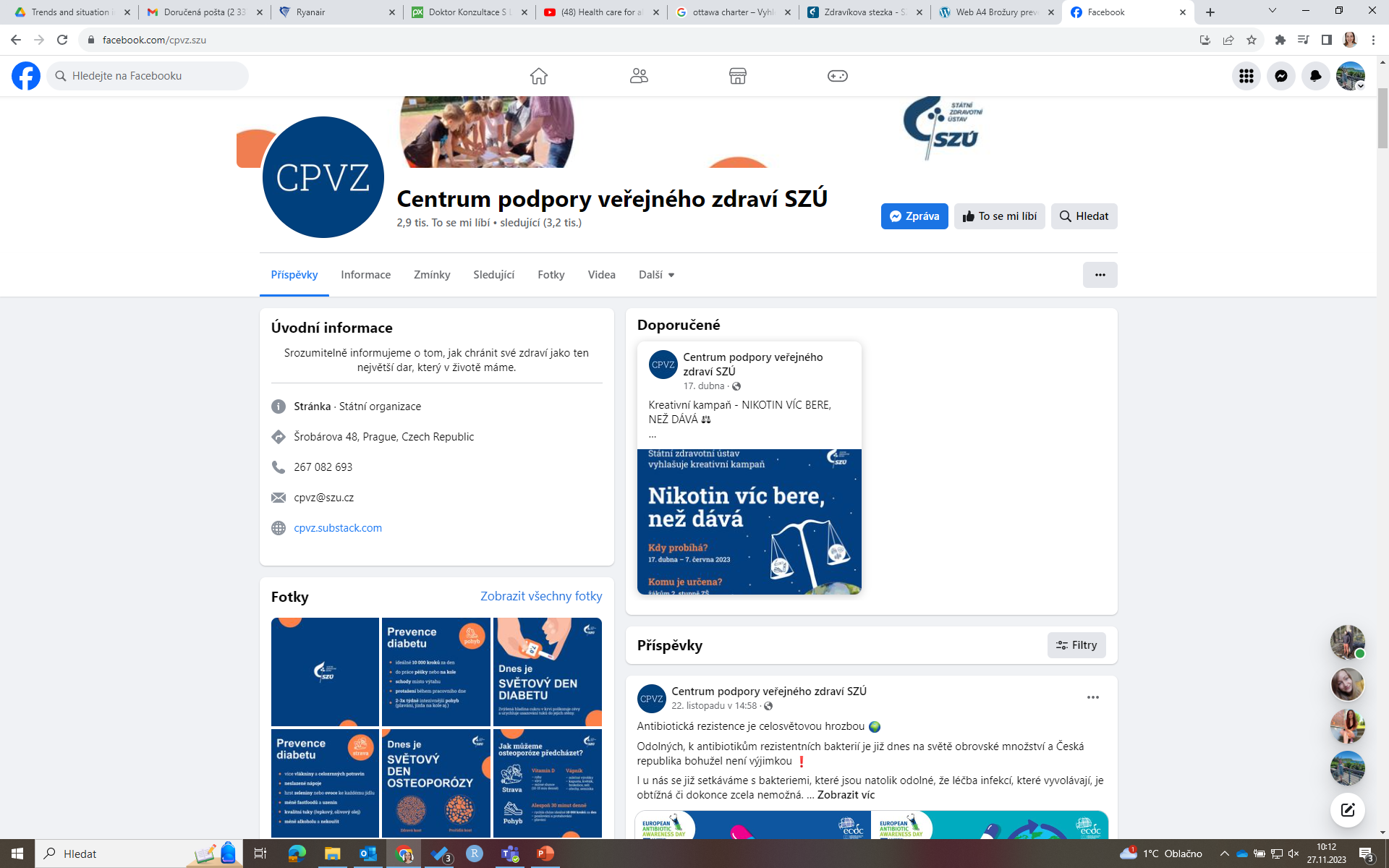 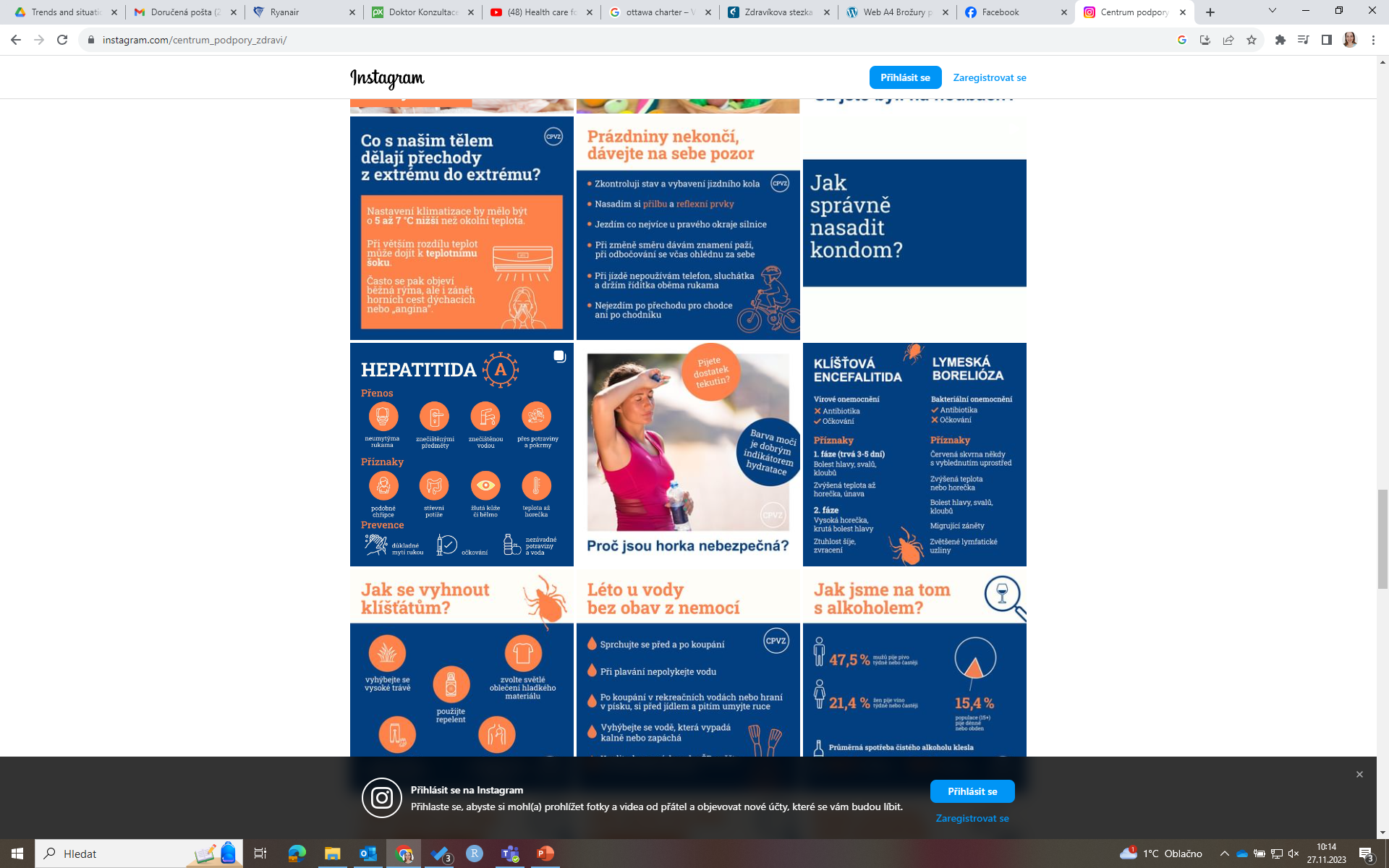 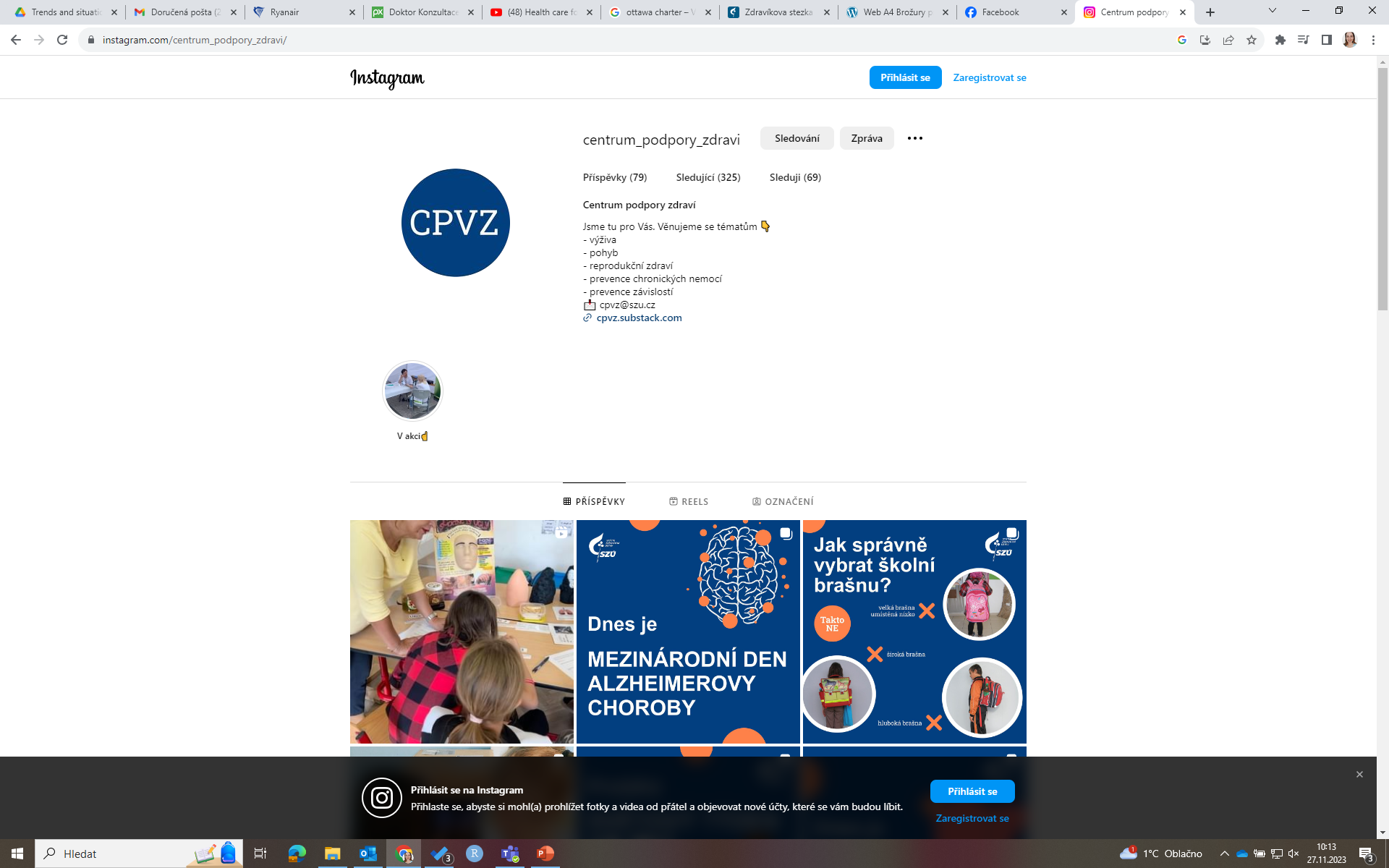 Co mají představené aktivity společného?
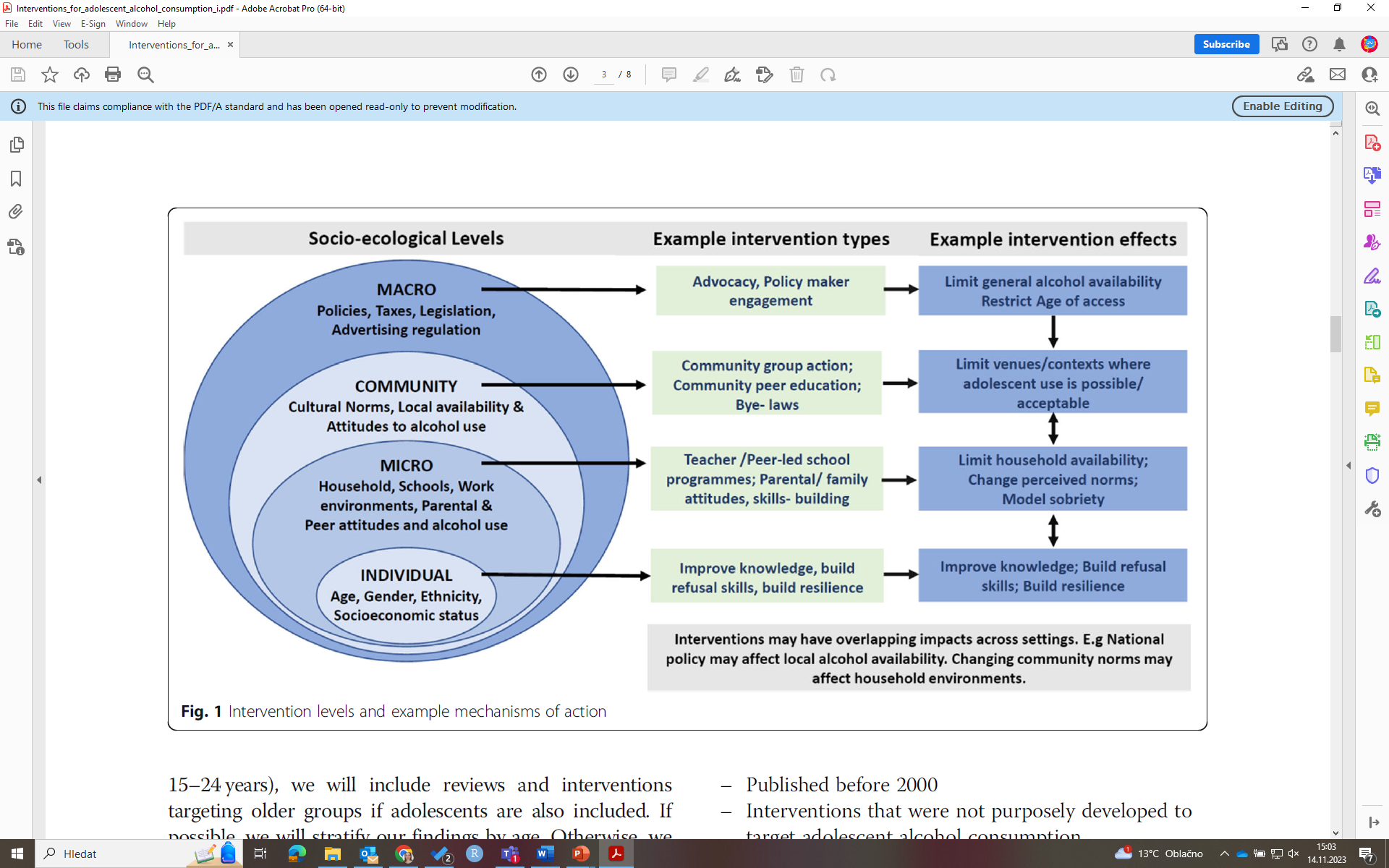 Legislativa - restrikce
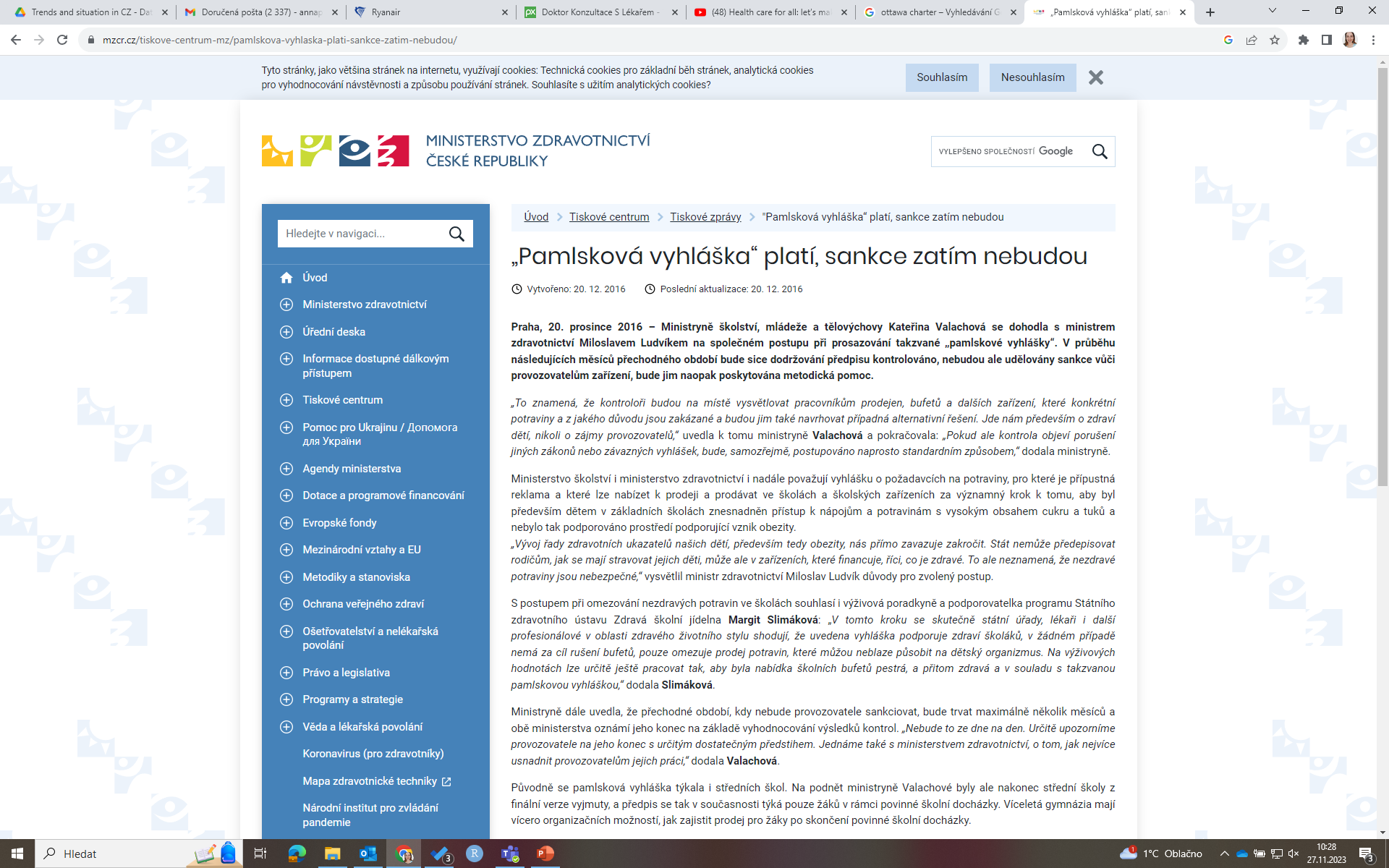 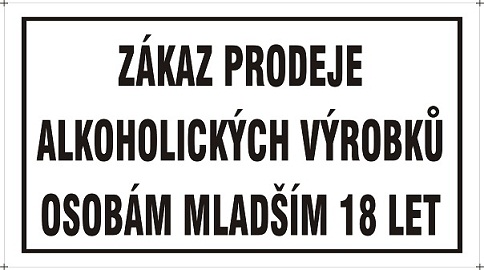 https://www.mzcr.cz/tiskove-centrum-mz/pamlskova-vyhlaska-plati-sankce-zatim-nebudou/
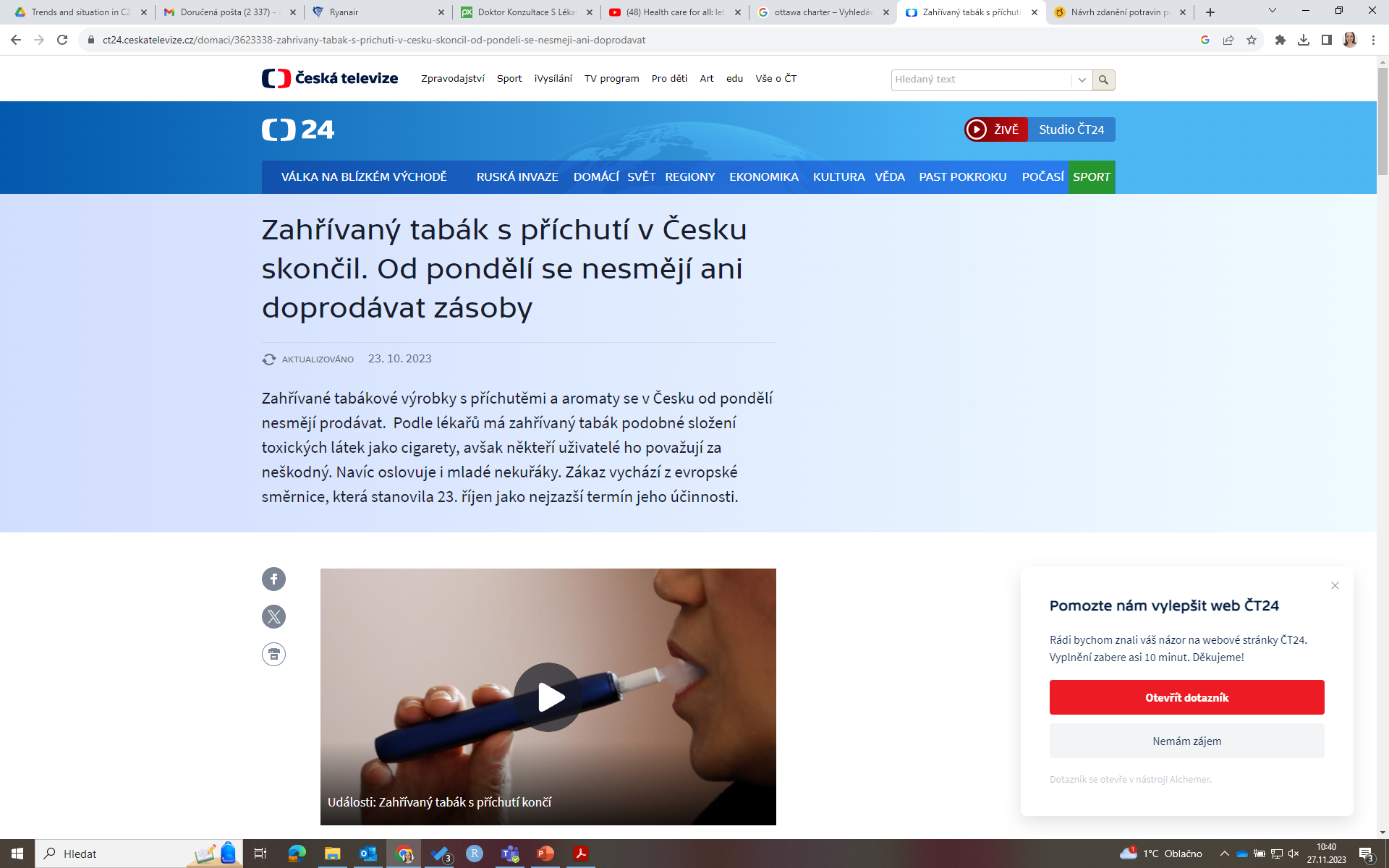 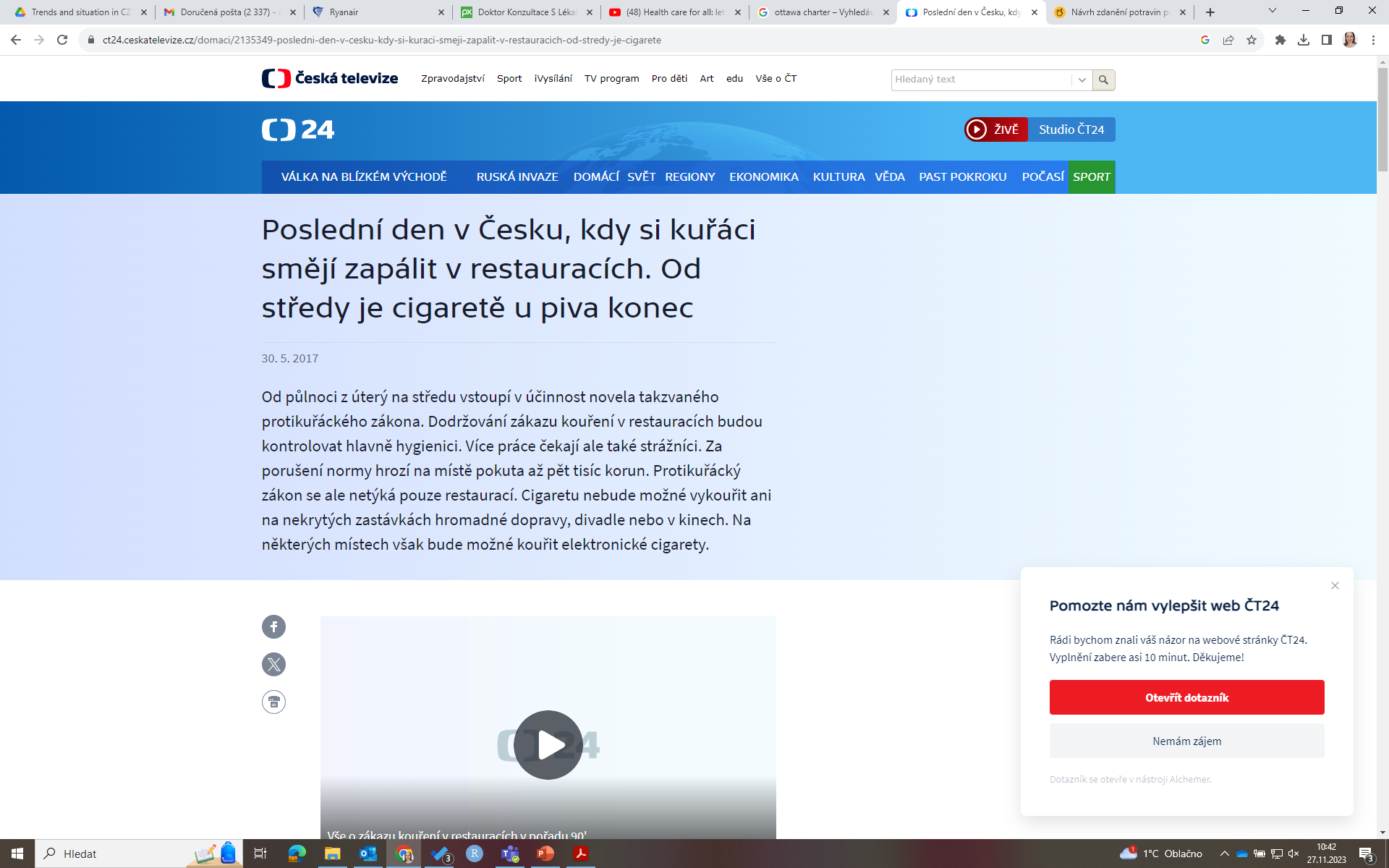 https://ct24.ceskatelevize.cz/domaci/3623338-zahrivany-tabak-s-prichuti-v-cesku-skoncil-od-pondeli-se-nesmeji-ani-doprodavat
Legislativa – cenová politika
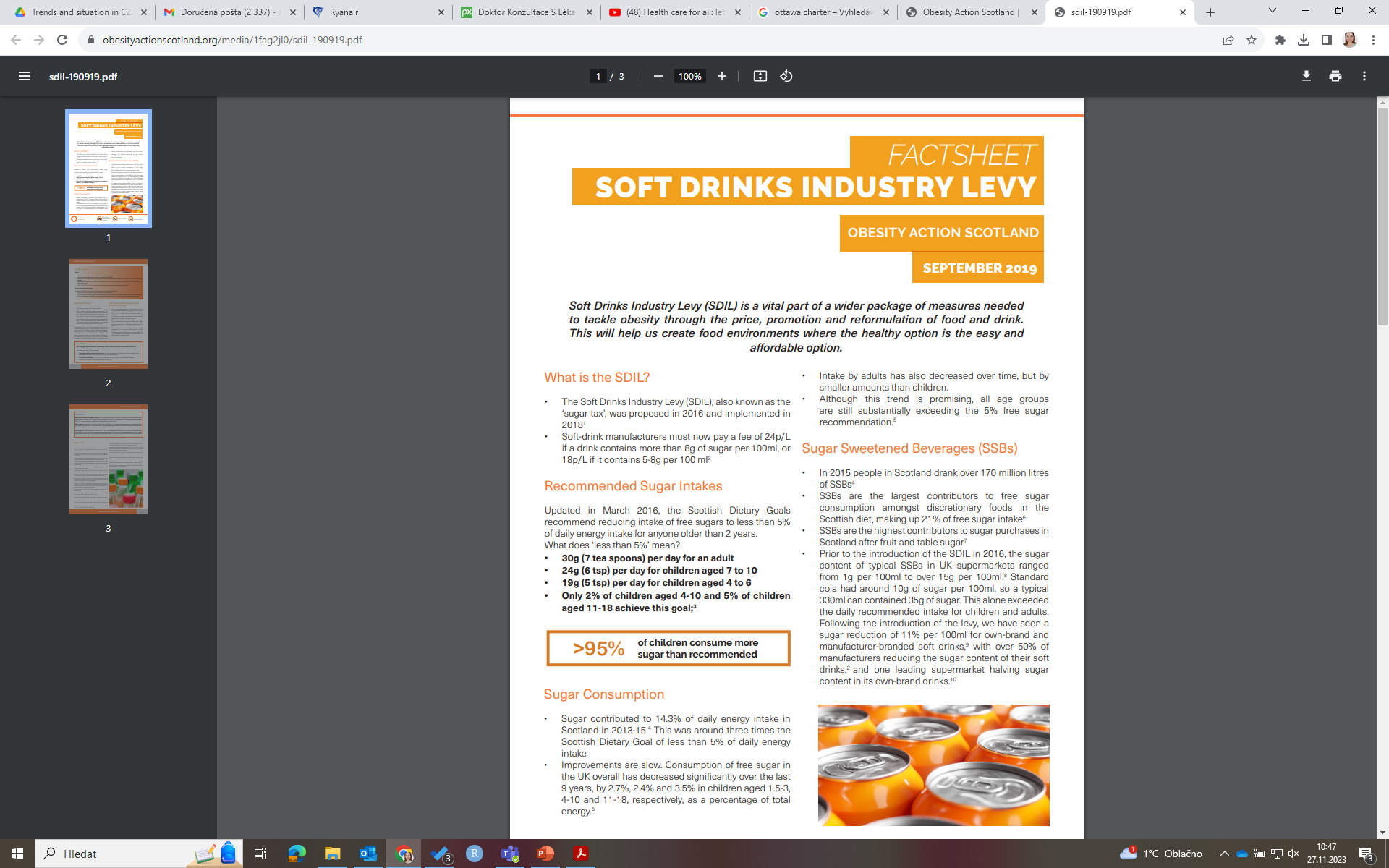 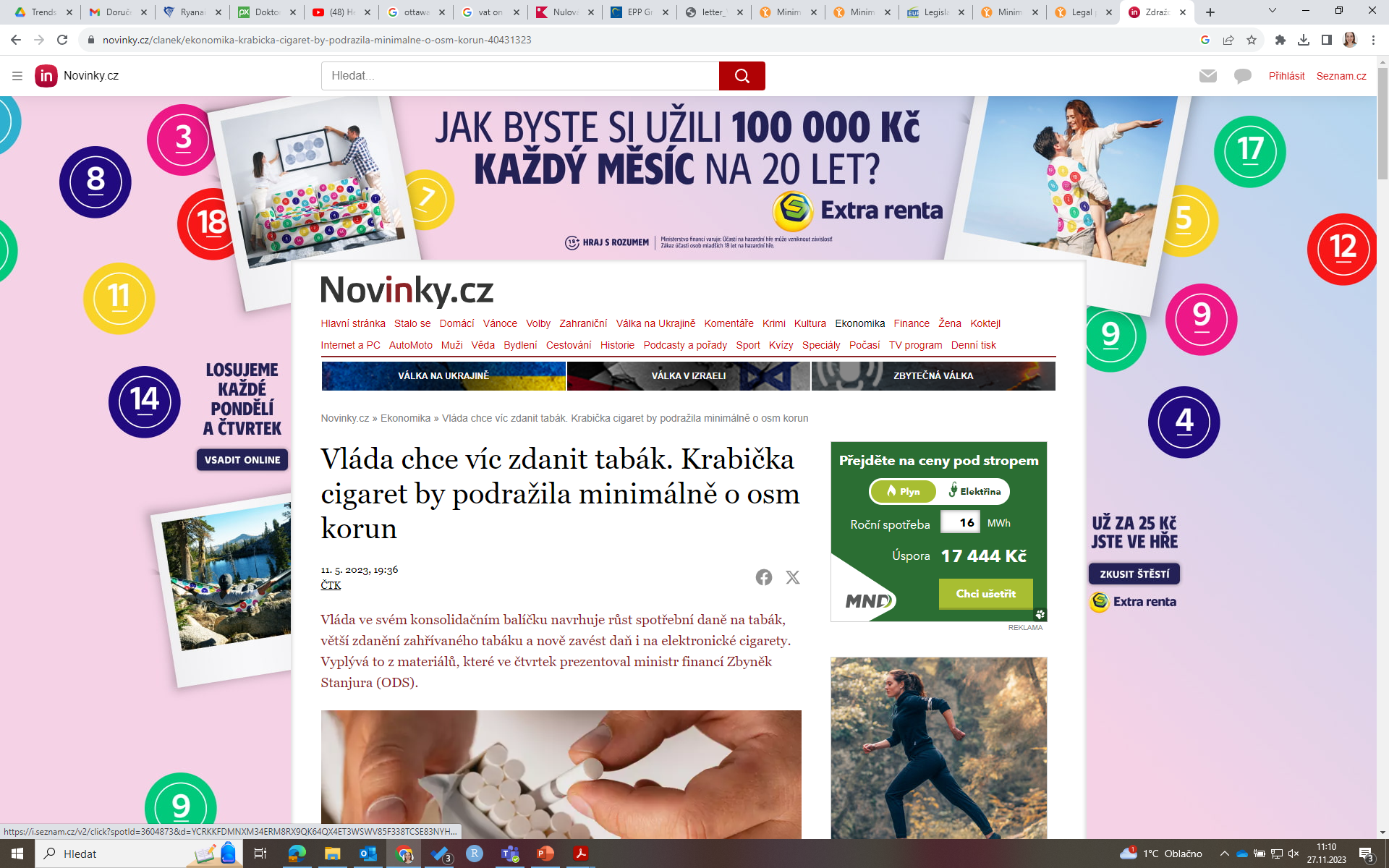 https://www.obesityactionscotland.org/media/1fag2jl0/sdil-190919.pdf
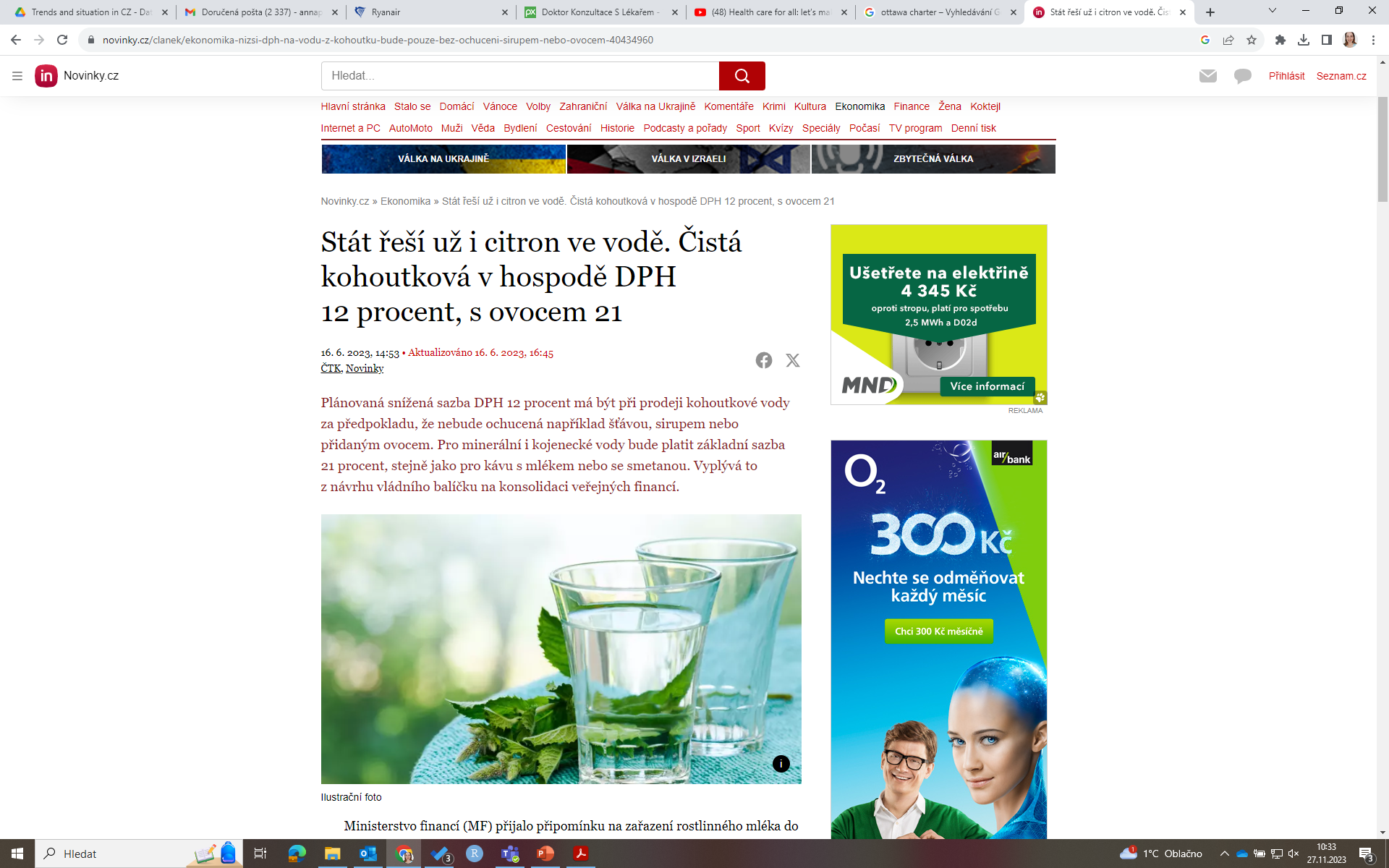 https://www.novinky.cz/clanek/ekonomika-nizsi-dph-na-vodu-z-kohoutku-bude-pouze-bez-ochuceni-sirupem-nebo-ovocem-40434960
Legislativa – regulace reklamy
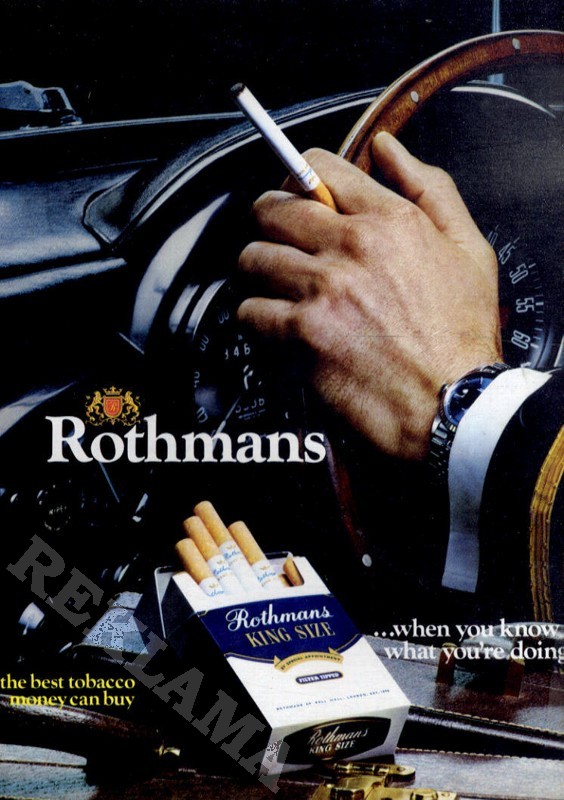 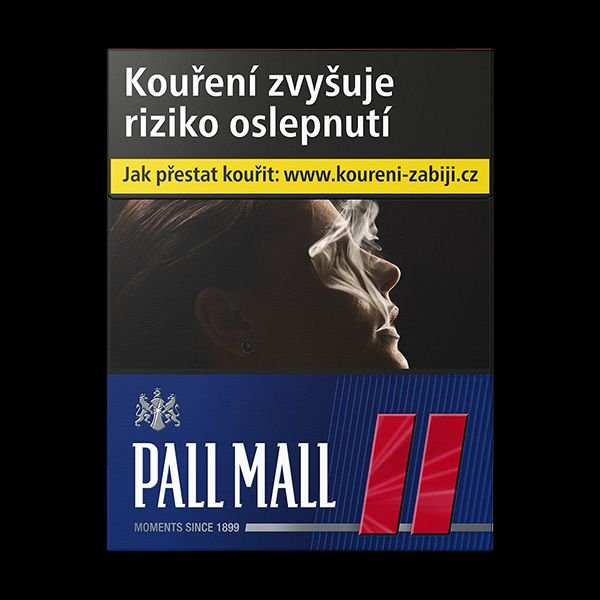 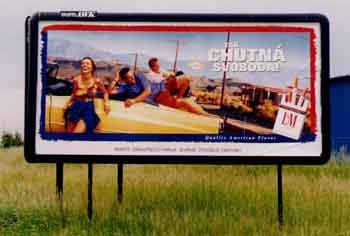 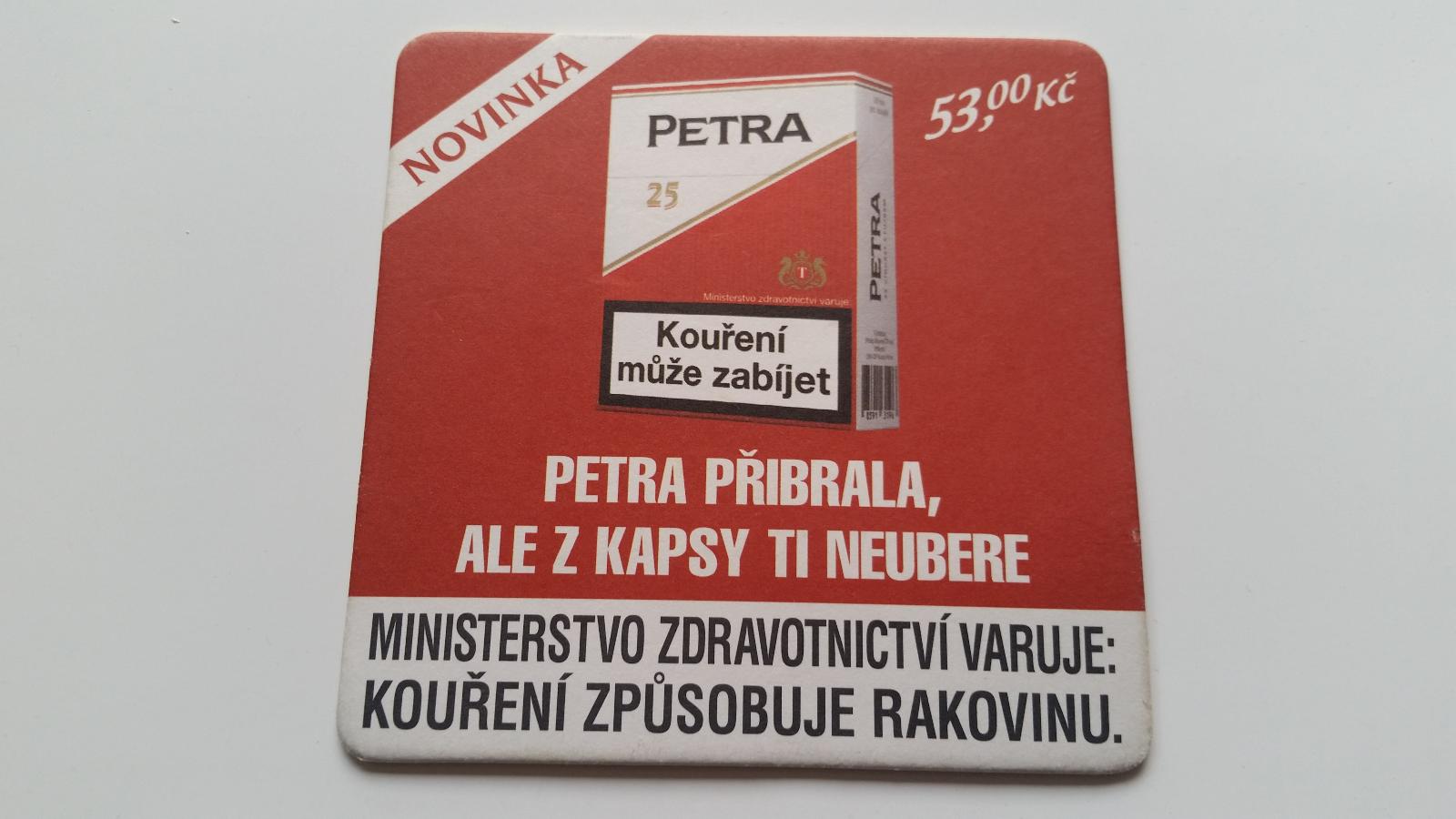 …je toto v pořádku?
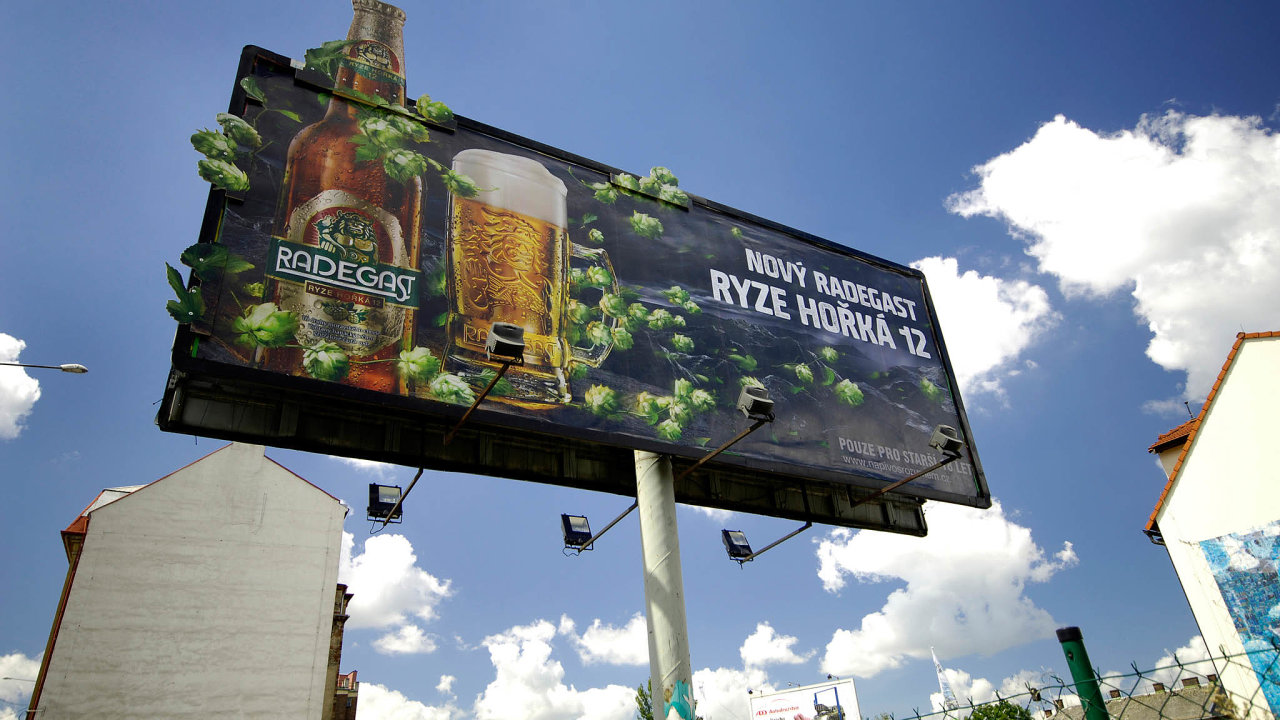 Zdravotní gramotnost
„Zdravotní gramotnost je součástí obecné gramotnosti a zahrnuje lidské znalosti, motivaci a kompetence k přístupu, porozumění, vyhodnocování a používání zdravotních informací za účelem posouzení a rozhodování se v každodenních věcech týkajících se zdravotní péče, prevence nemocí a podpory zdraví s cílem udržet nebo zlepšit kvalitu života.“
KICKBUSCH, Ilona, Jürgen M. PELIKAN, Franklin APFEL, Agis D. TSOUROS a WORLD HEALTH ORGANIZATION, ed., 2013. Health literacy: the solid facts. Copenhagen: World Health Organization Regional Office for Europe. The solid facts. ISBN 978-92-890-0015-4.
Koncepční model zdravotní gramotnosti
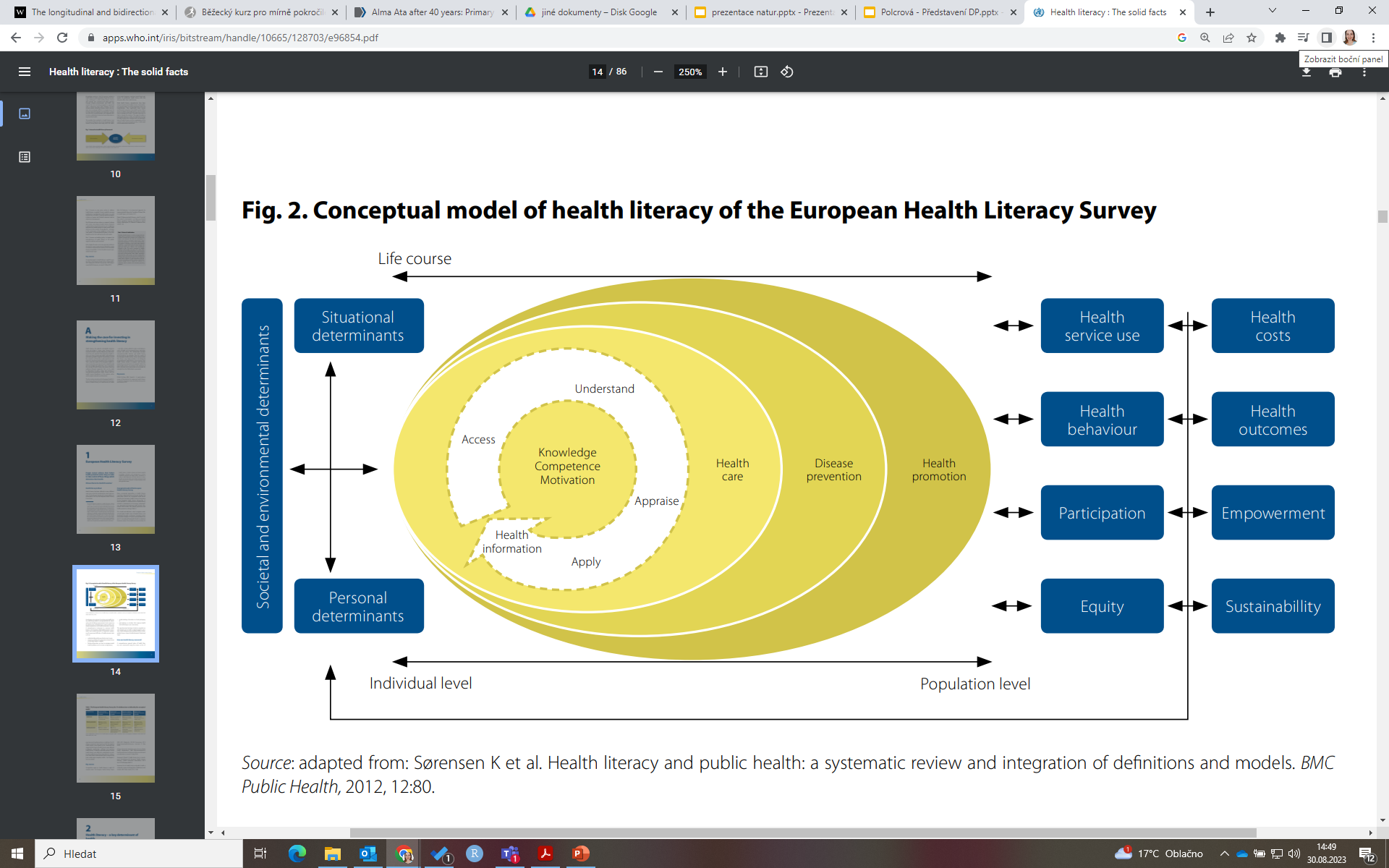 KICKBUSCH, Ilona, Jürgen M. PELIKAN, Franklin APFEL, Agis D. TSOUROS a WORLD HEALTH ORGANIZATION, ed., 2013. Health literacy: the solid facts. Copenhagen: World Health Organization Regional Office for Europe. The solid facts. ISBN 978-92-890-0015-4.
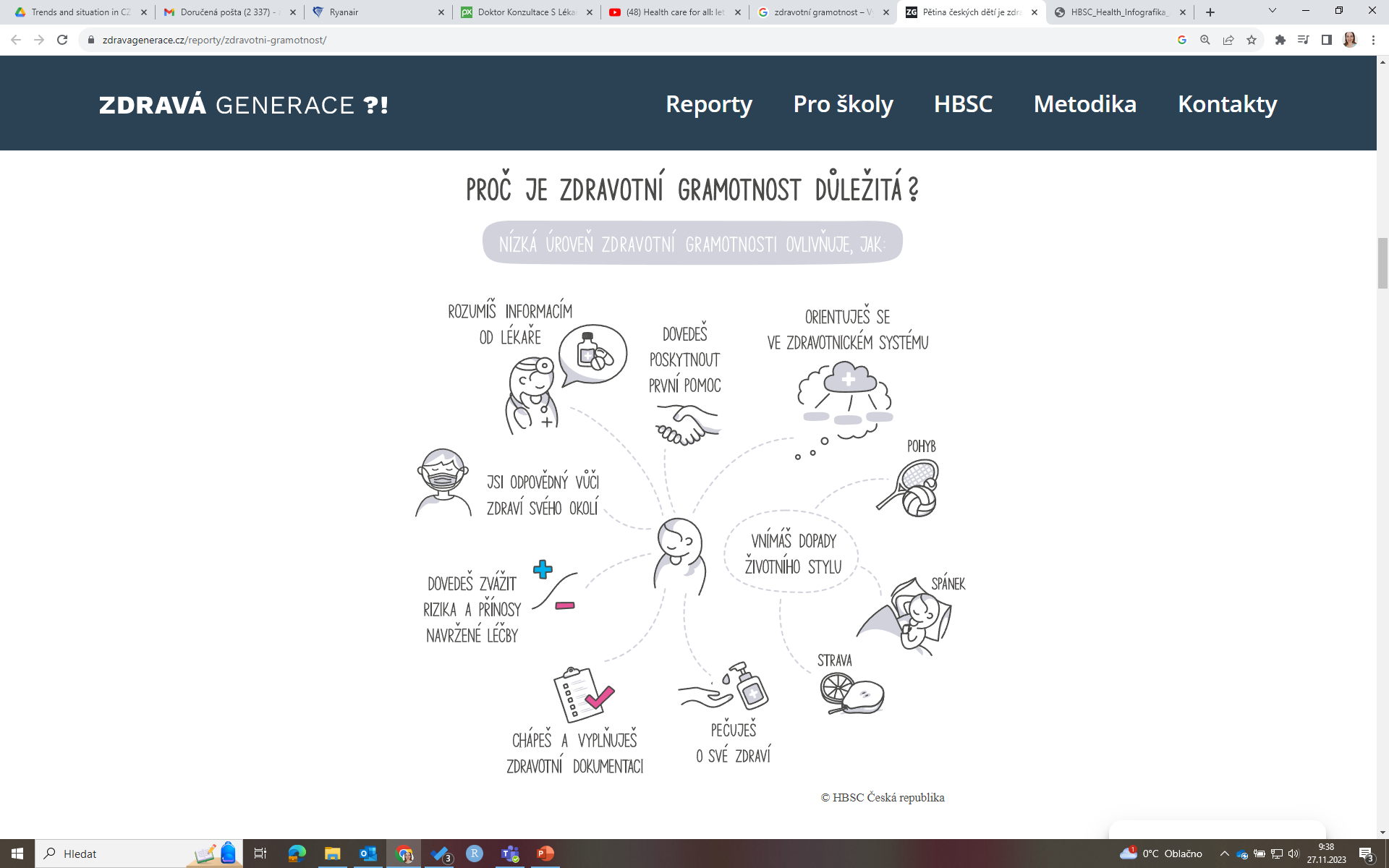 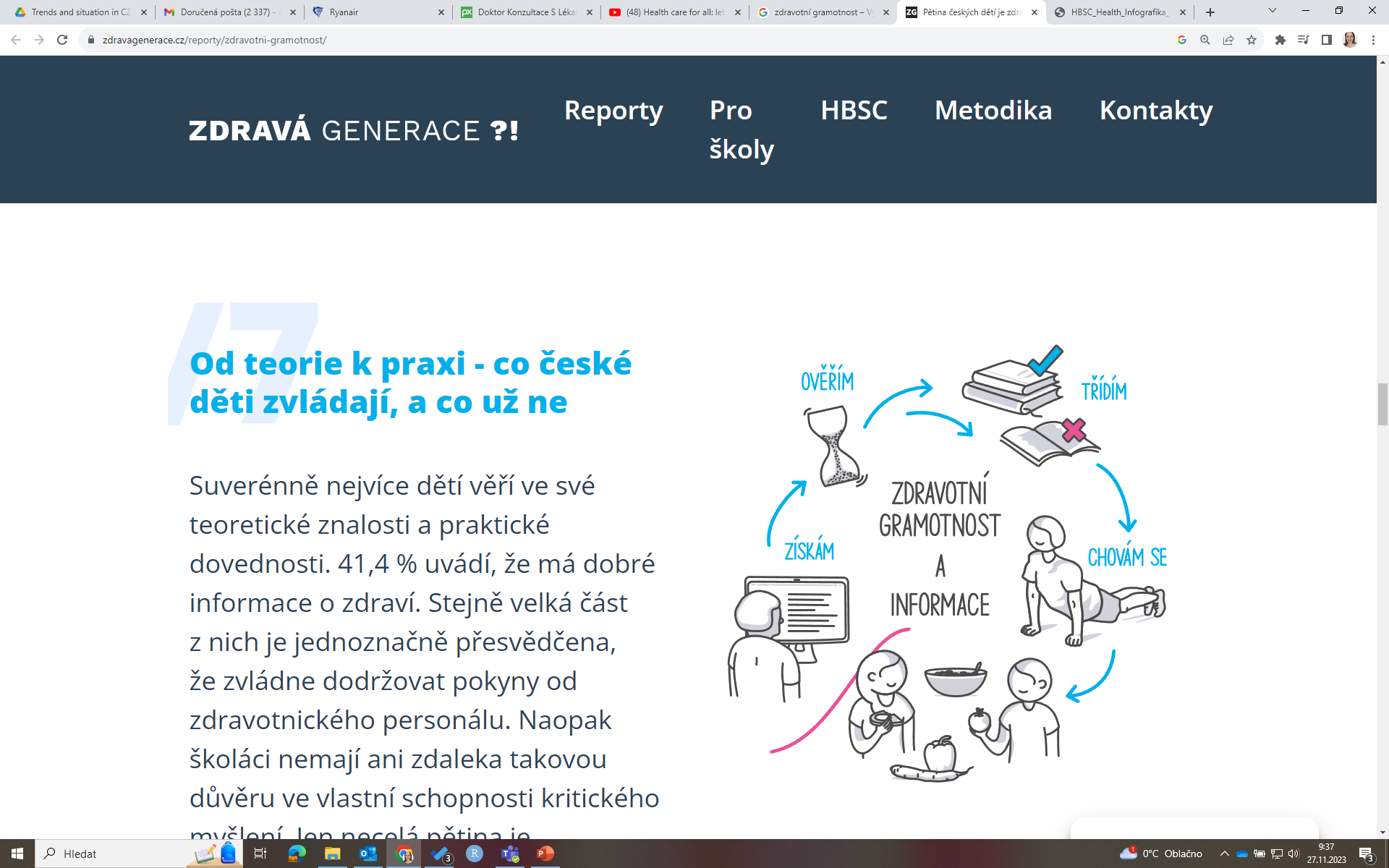 Děkuji za pozornost